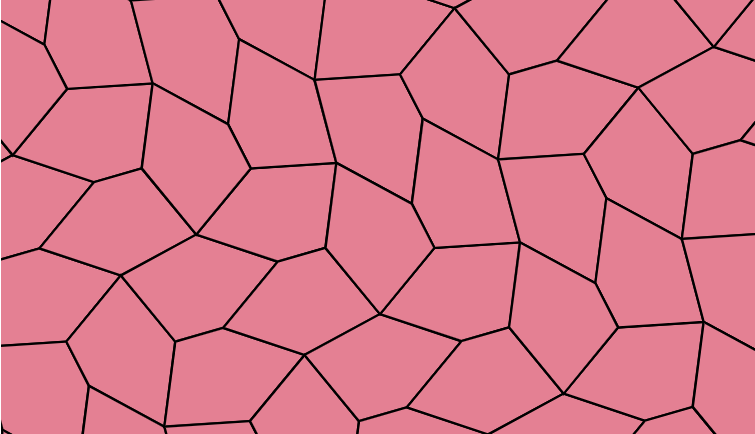 Pavage et autopavé
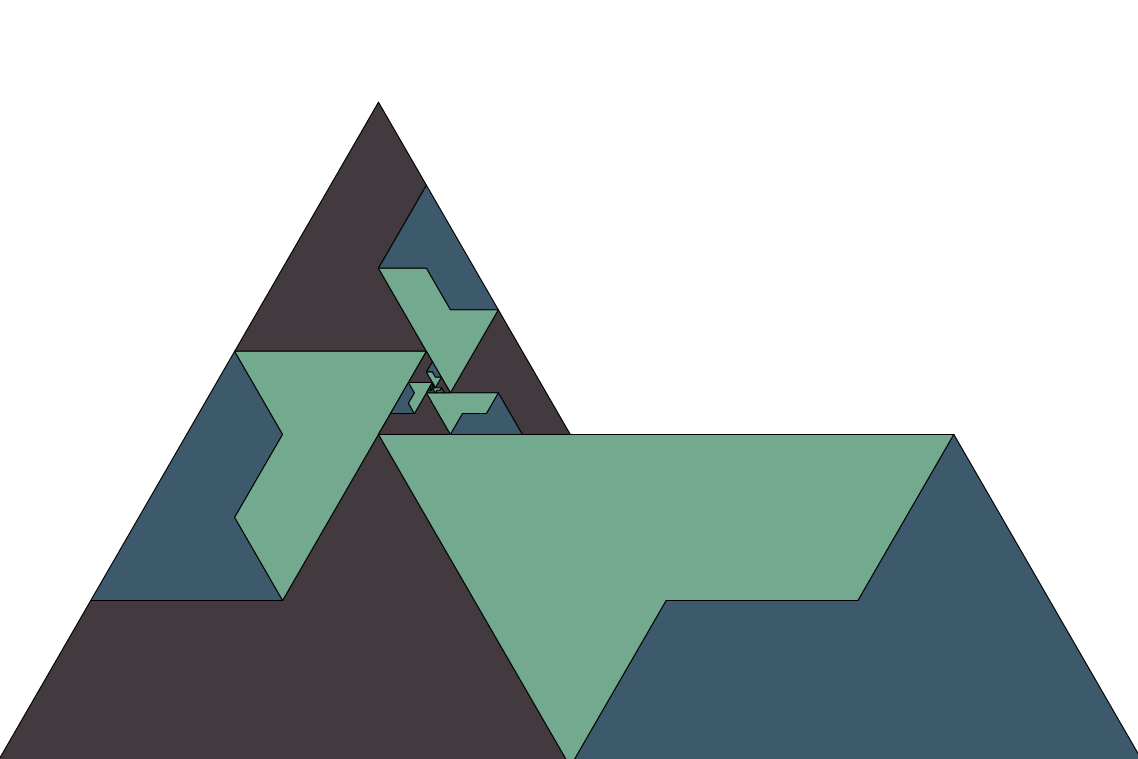 Table des matières
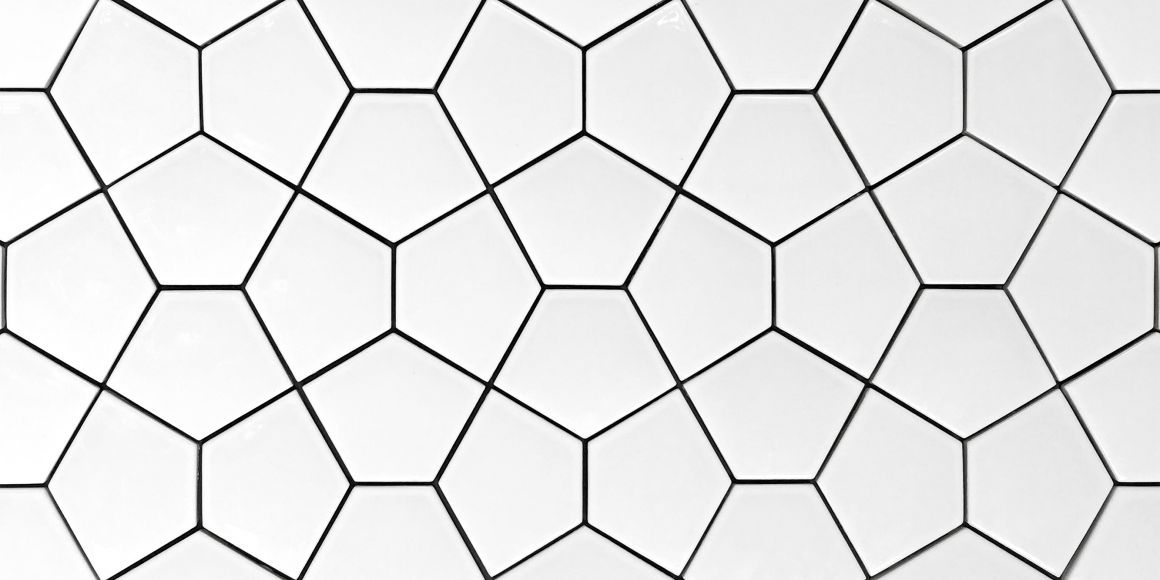 Pavage
Recouvrir un plan avec une seule forme de tuile. 
On permettra ou non le symétrique de la tuile.
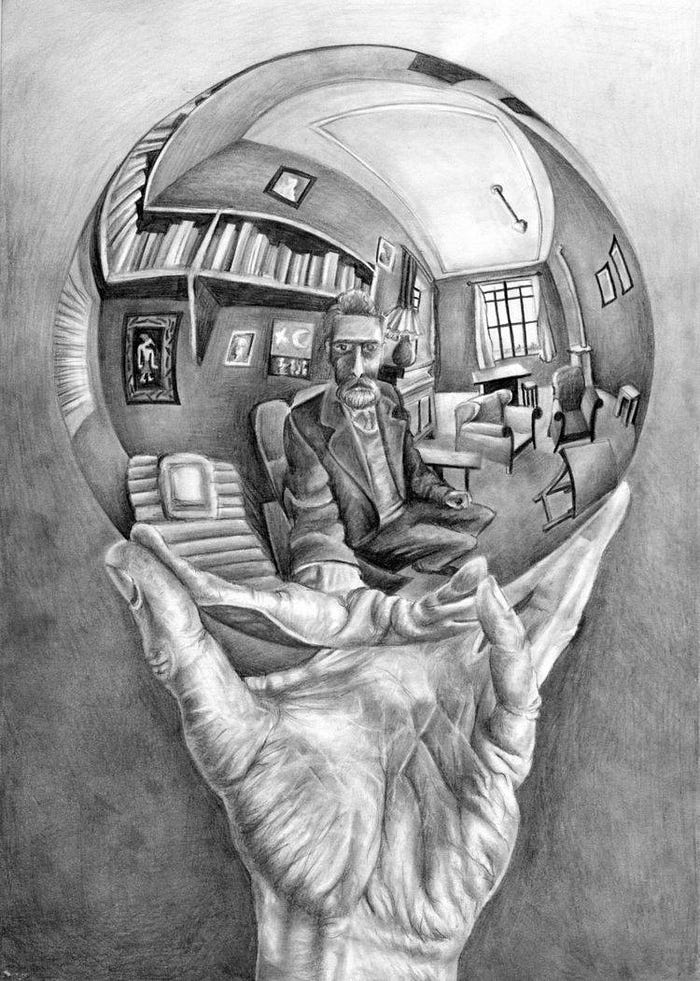 Pavages d’Esher
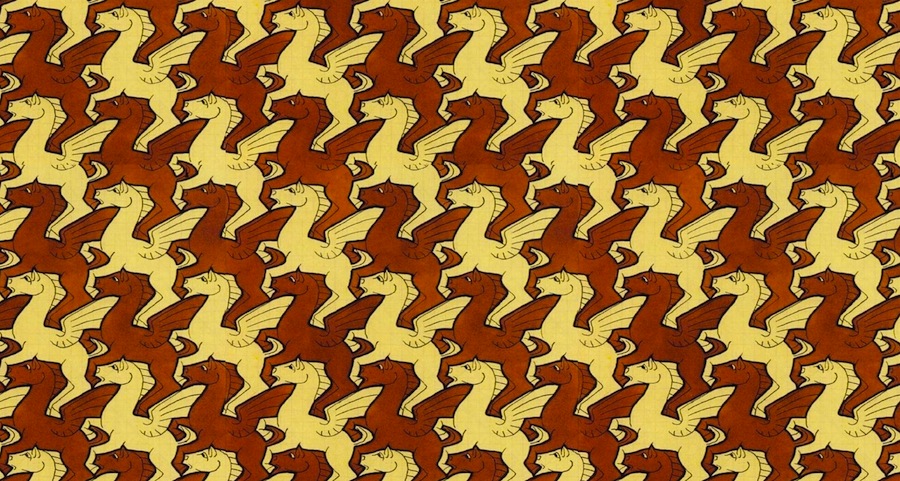 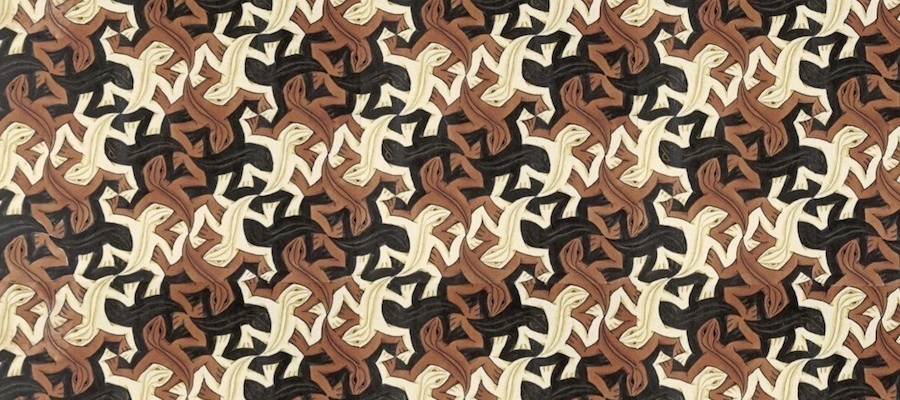 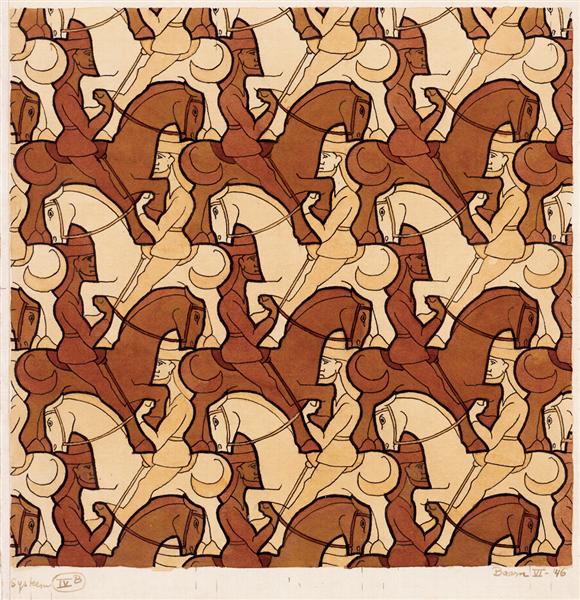 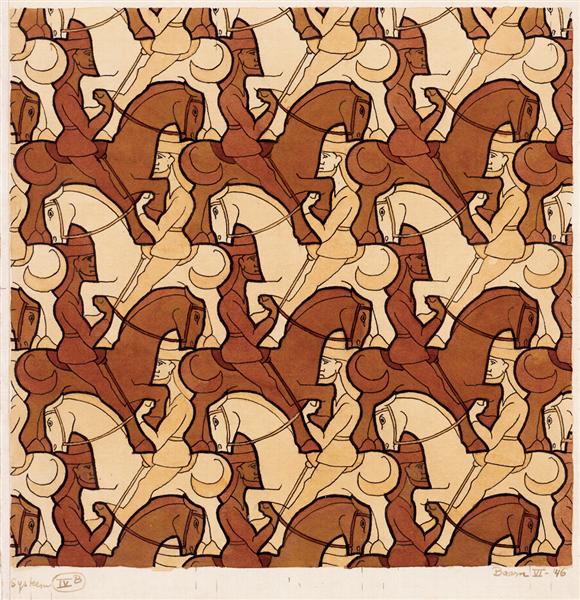 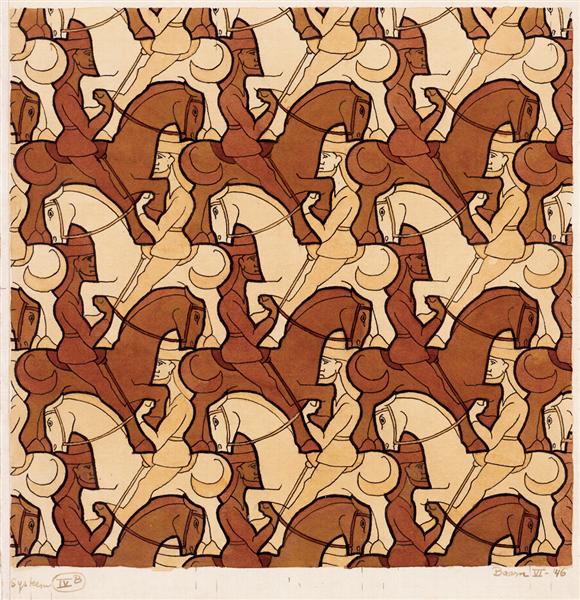 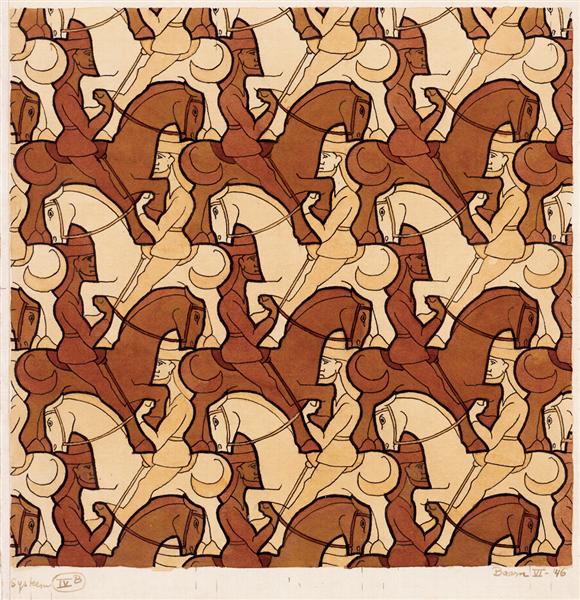 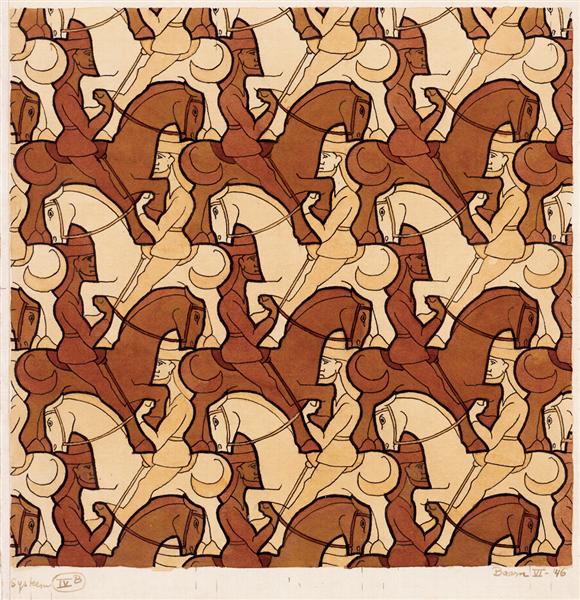 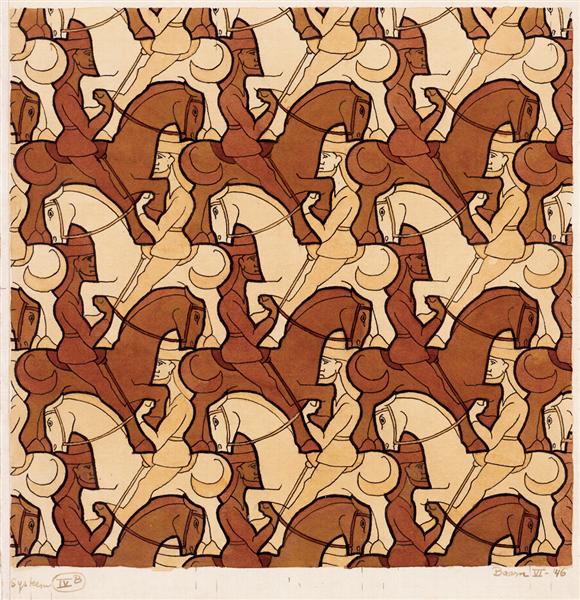 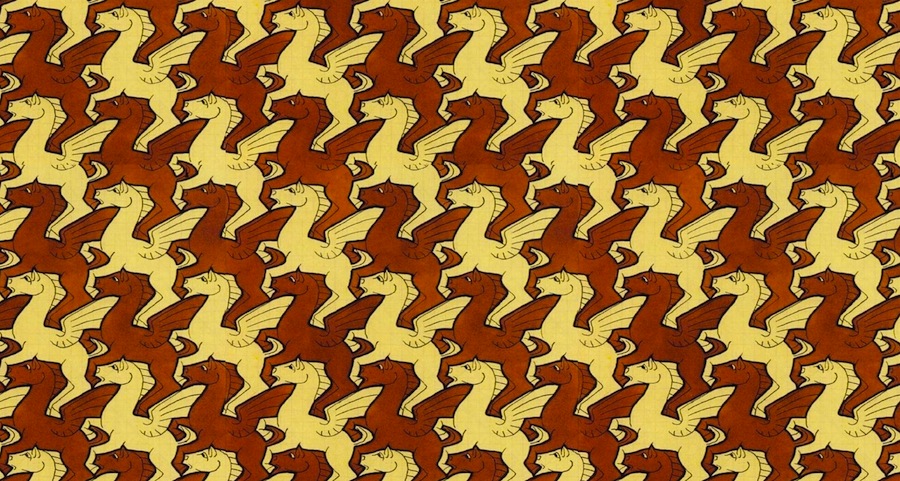 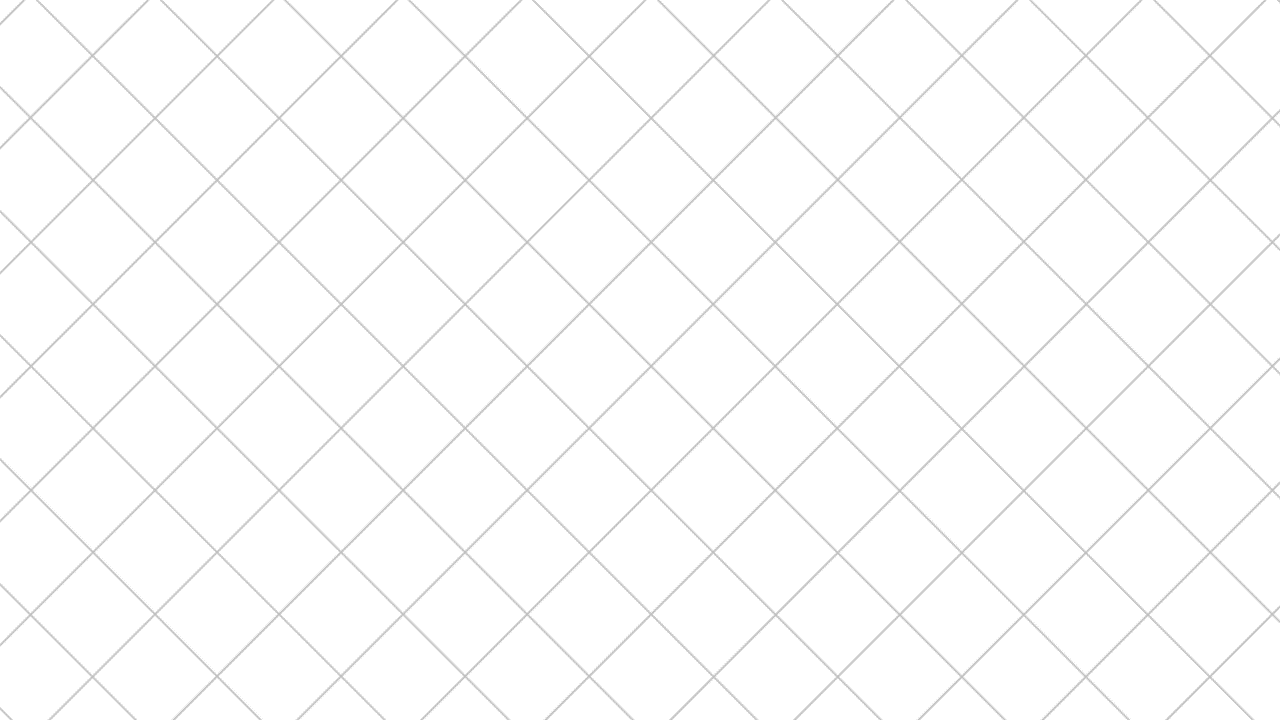 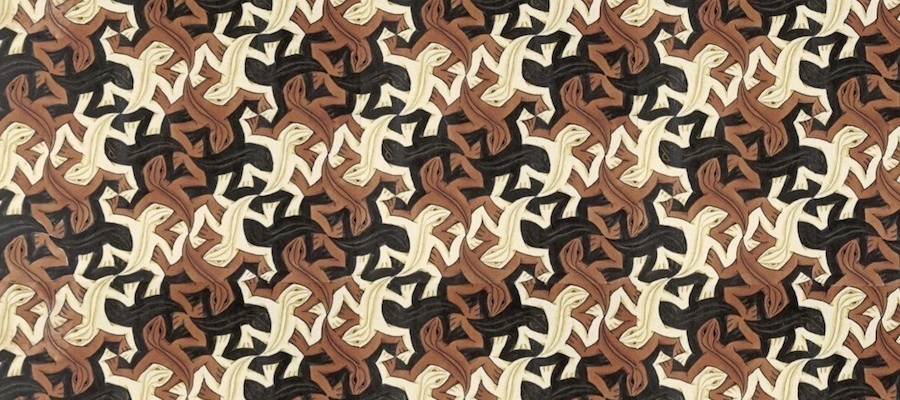 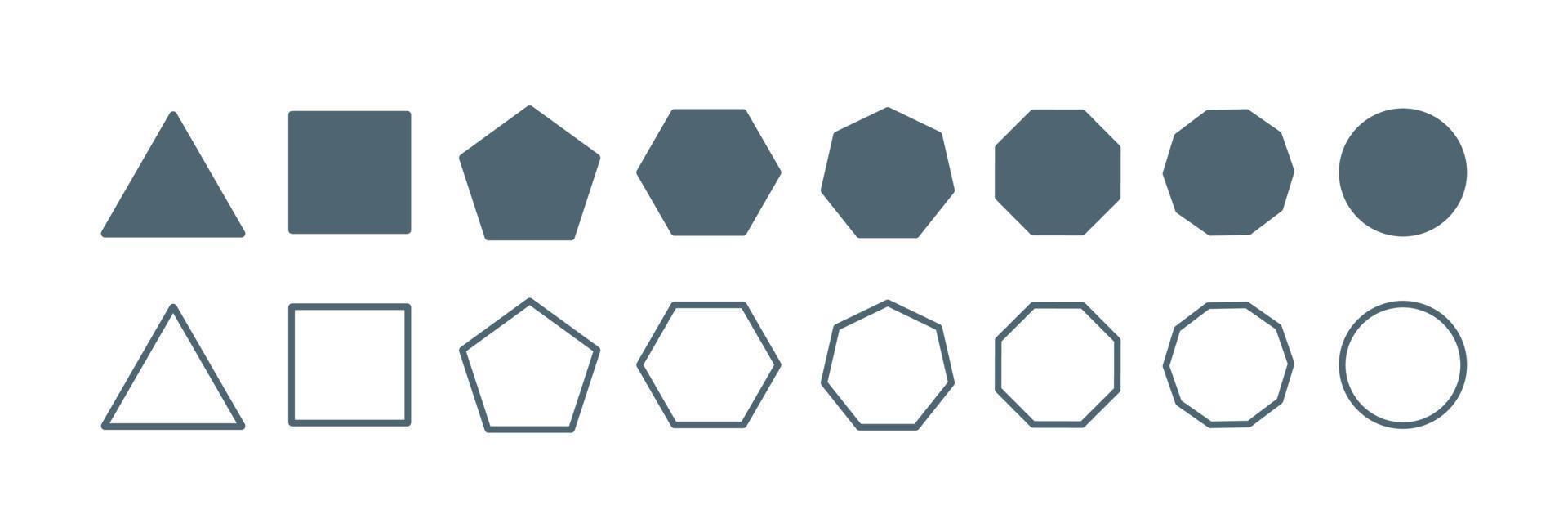 Pavage avec des polygones réguliers
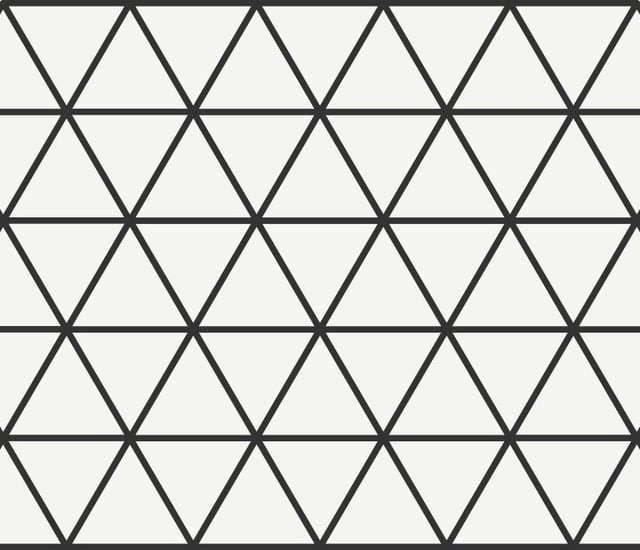 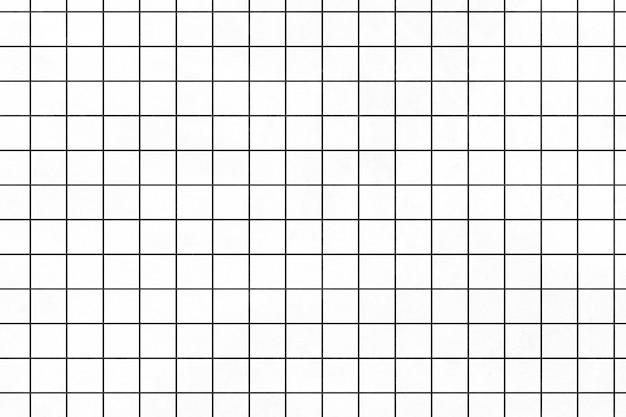 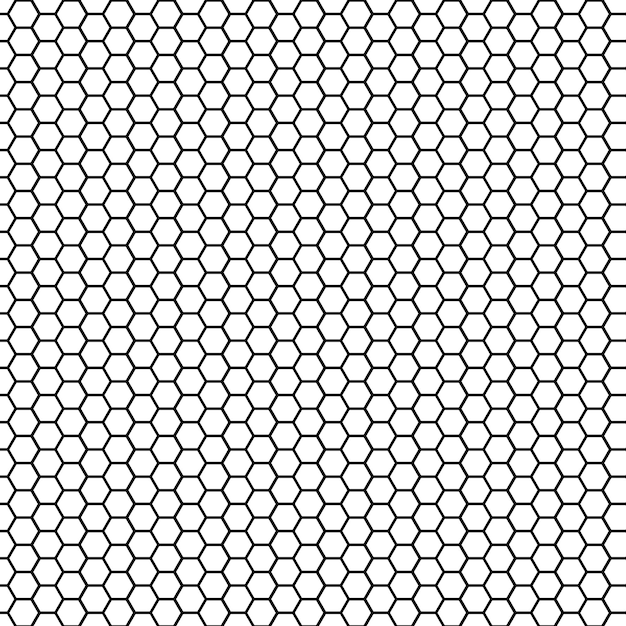 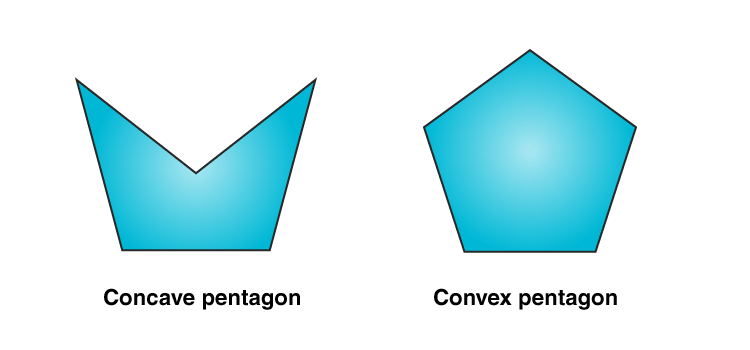 Pavage de pentagones convexes
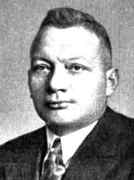 1918 Karl Reinhardt
Il en trouve 5.
« croyez-moi, j'ai cherché au moins une heure, et ce sont les seuls, j'en suis sûr et certain»
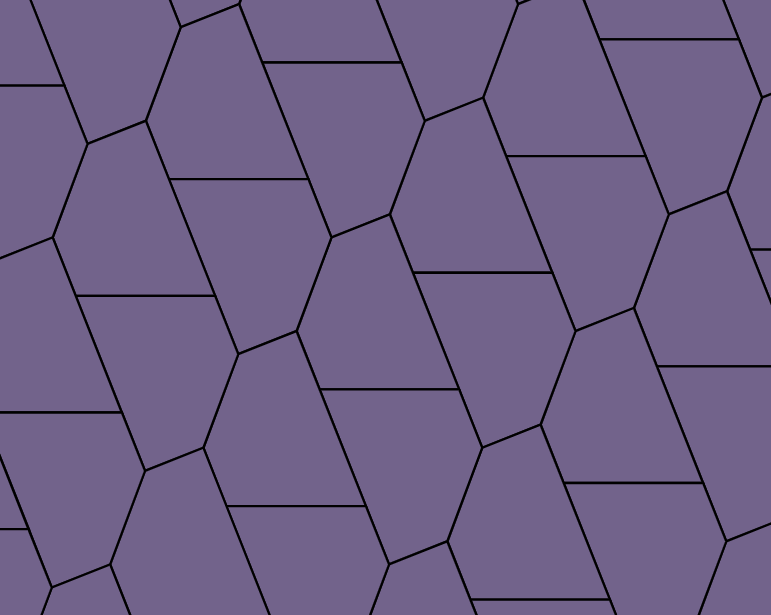 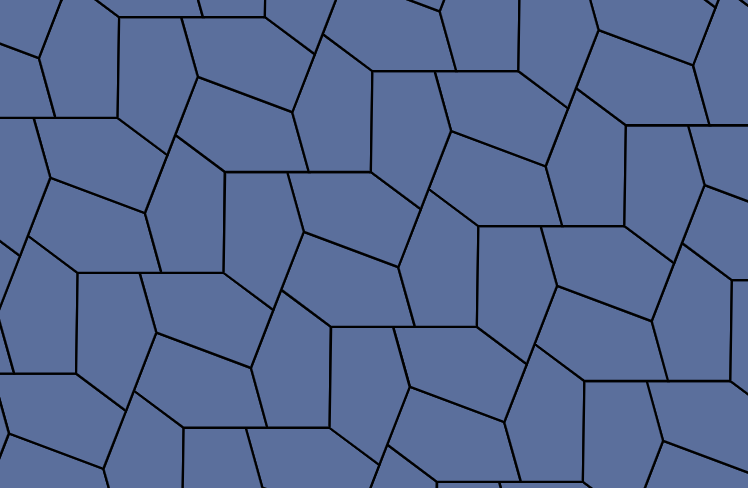 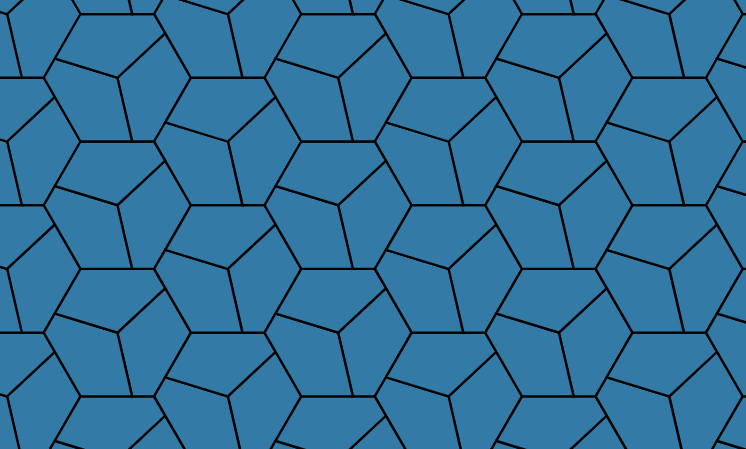 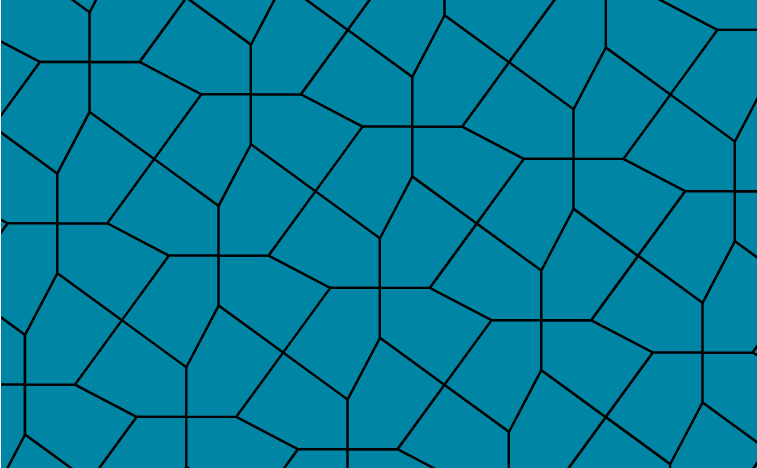 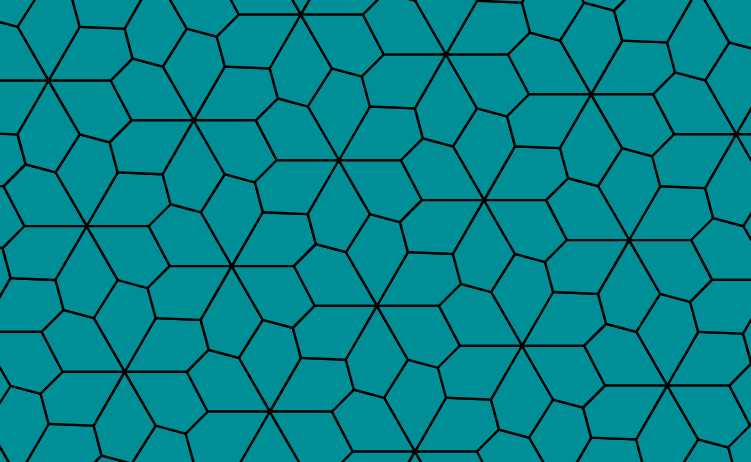 1968 Richard B. Kershner
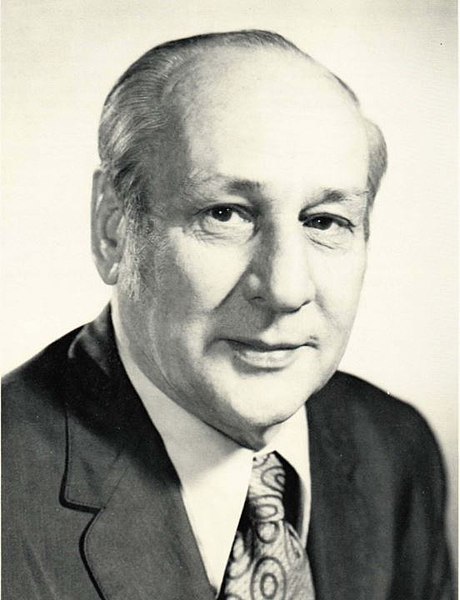 Il en trouve 3 nouvelles.
Cette fois-ci, il en est sûr : il n'existe que 8 classes de pavés pentagonaux, pas une de plus ! Mais il manque de place pour le démontrer soigneusement...
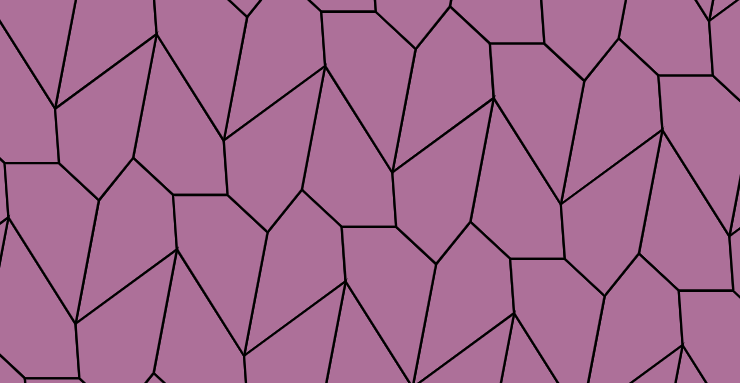 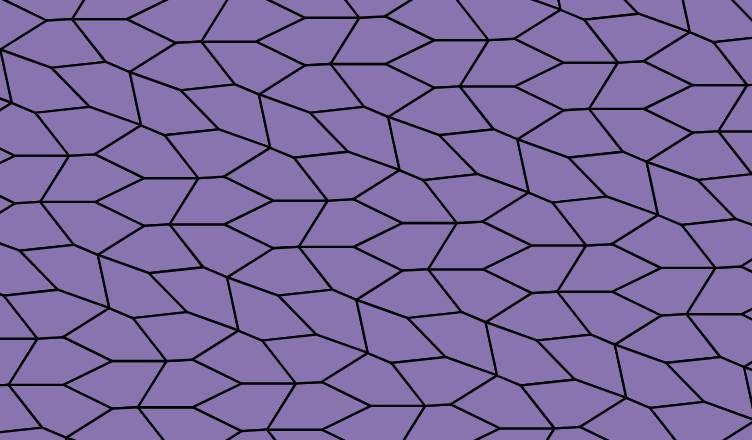 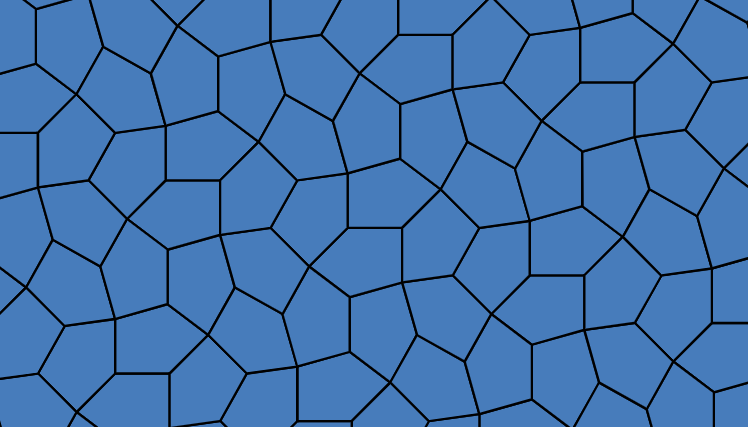 1975 Garner publie les travaux de Kershner.
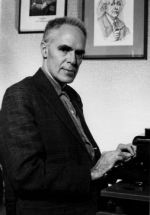 L’informatician Richard E James trouve un nouveau type de pavé.
Il ne prétend rien.
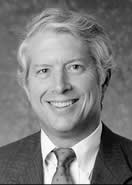 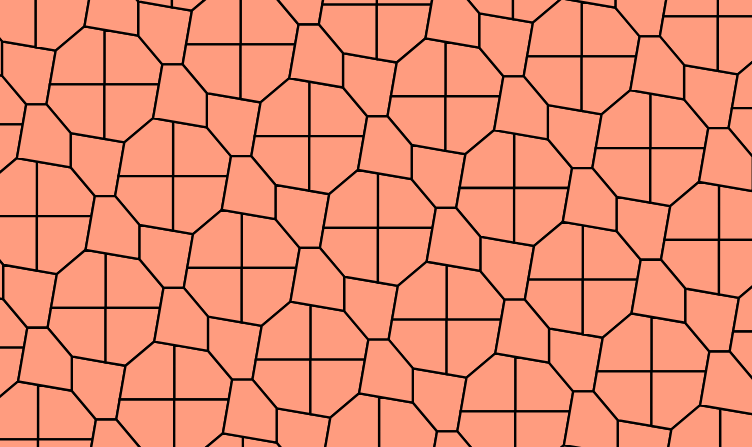 1977 Garner publie les travaux de James.
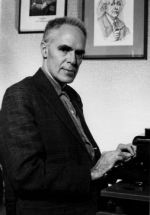 Marjorie Rice, femme au foyer, trouve quatre nouveaux types de pavé.
Elle est très fière !
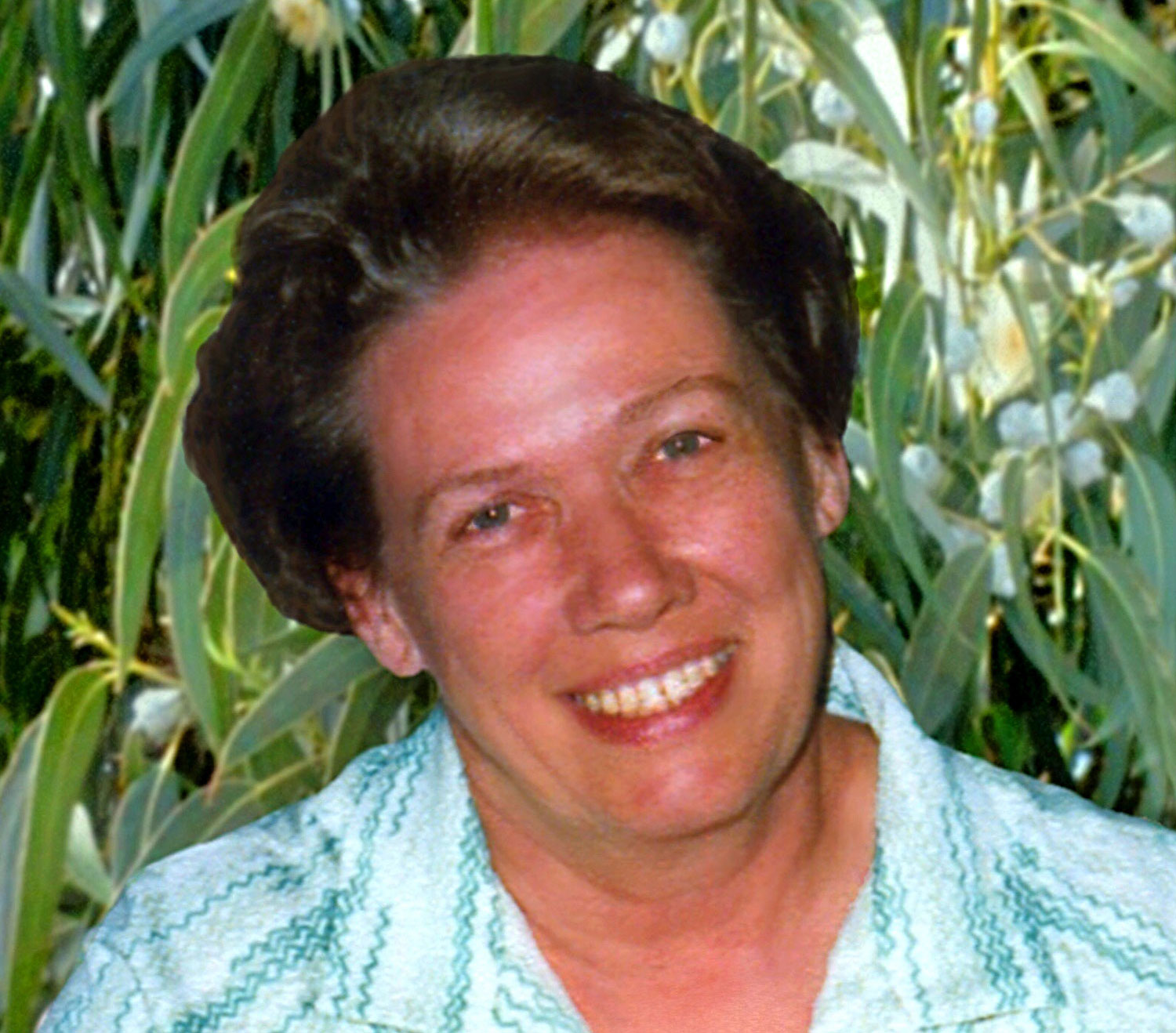 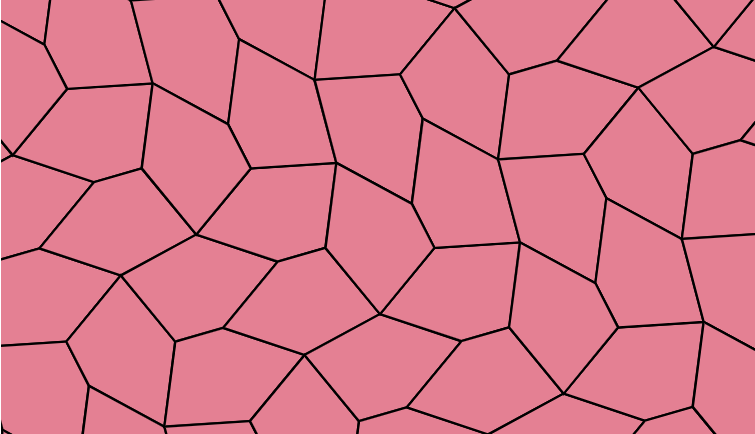 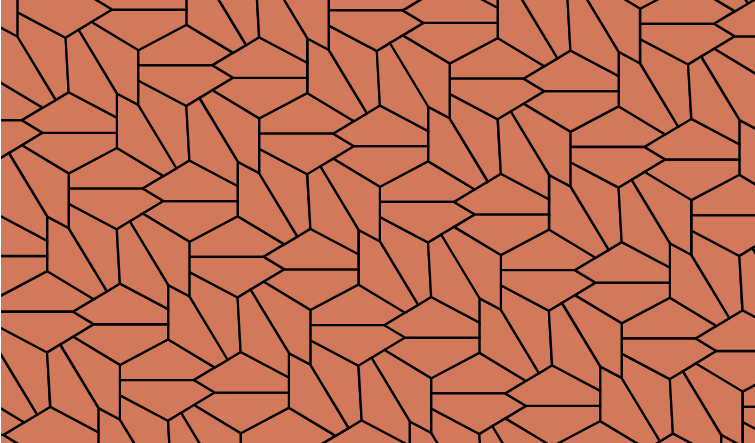 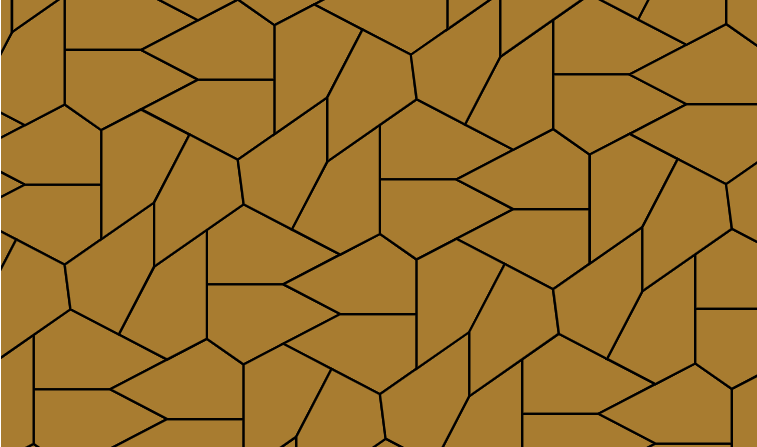 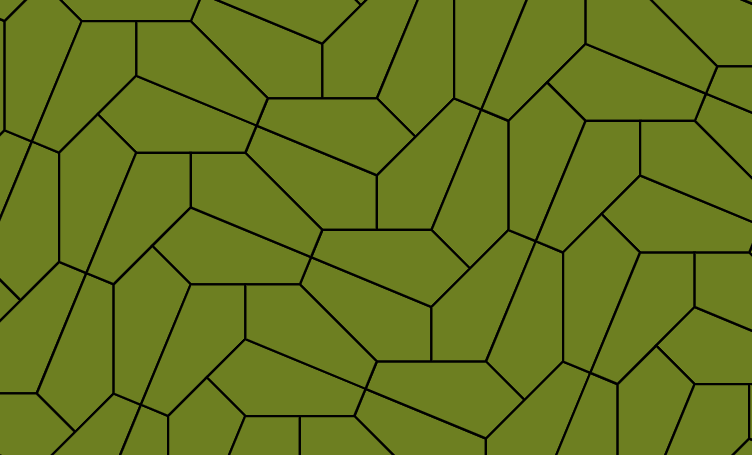 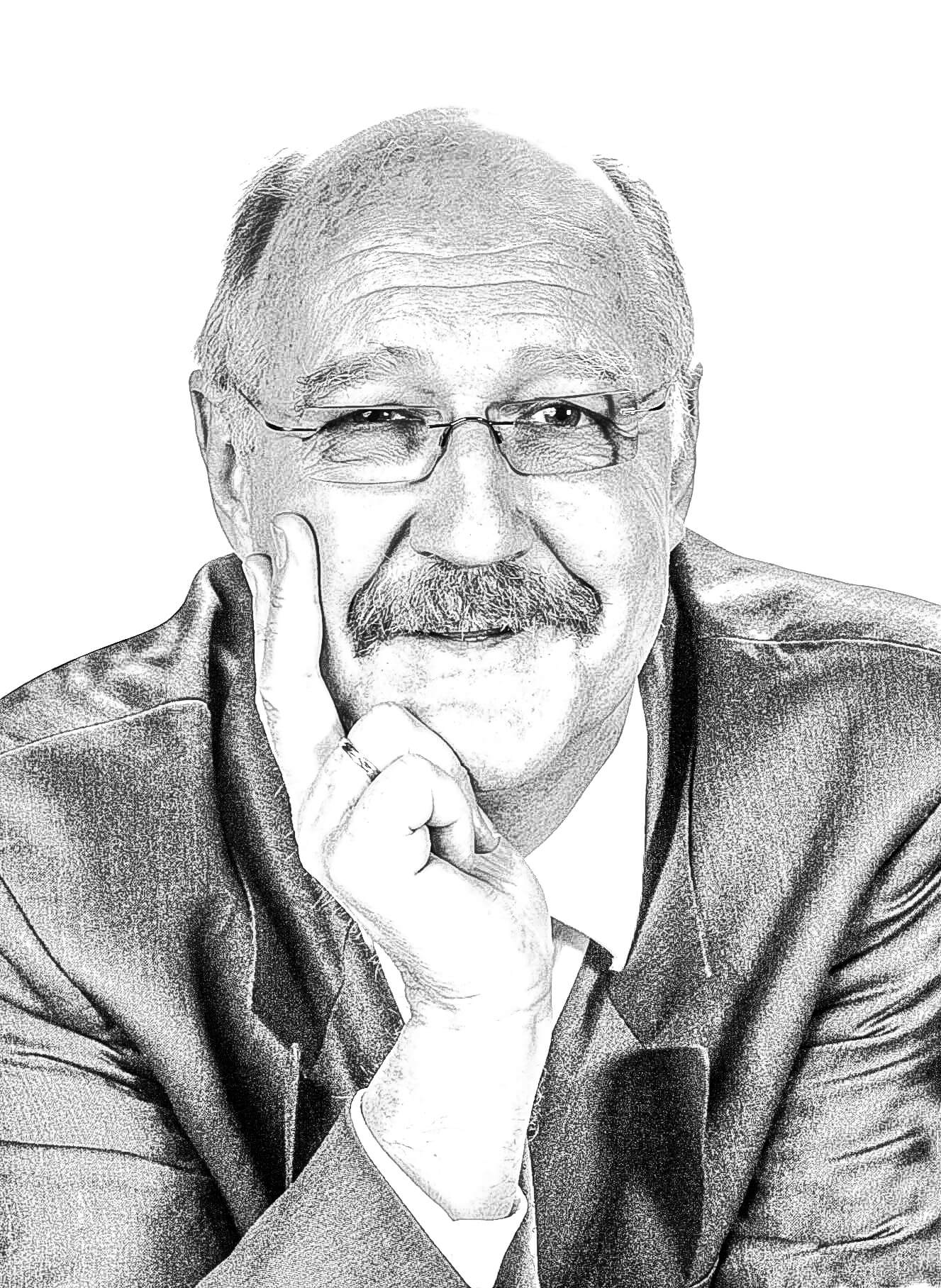 1985 Un étudiant au doctorat allemand Rolf Stein trouve une nouvelle forme.
Il démontre formellement que sa liste est exhaustive... Jusqu'à ce que l'on découvre une faille dans son raisonnement...
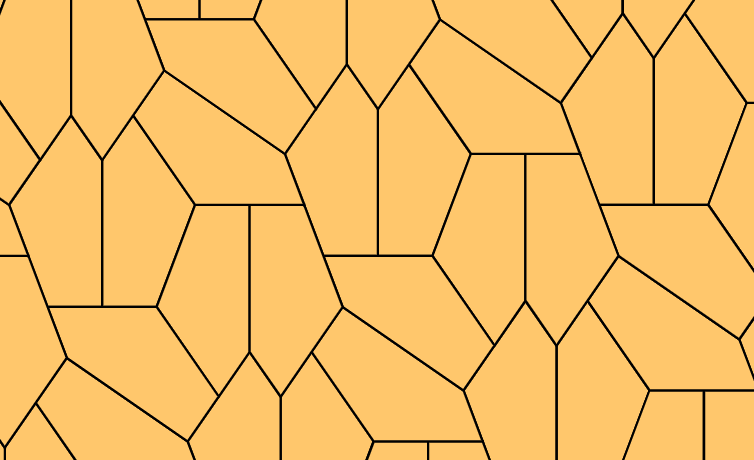 2015 Une équipe américaine formée Casey Mann, Jennifer McLoud et David Von Derau trouve une nouvelle forme.
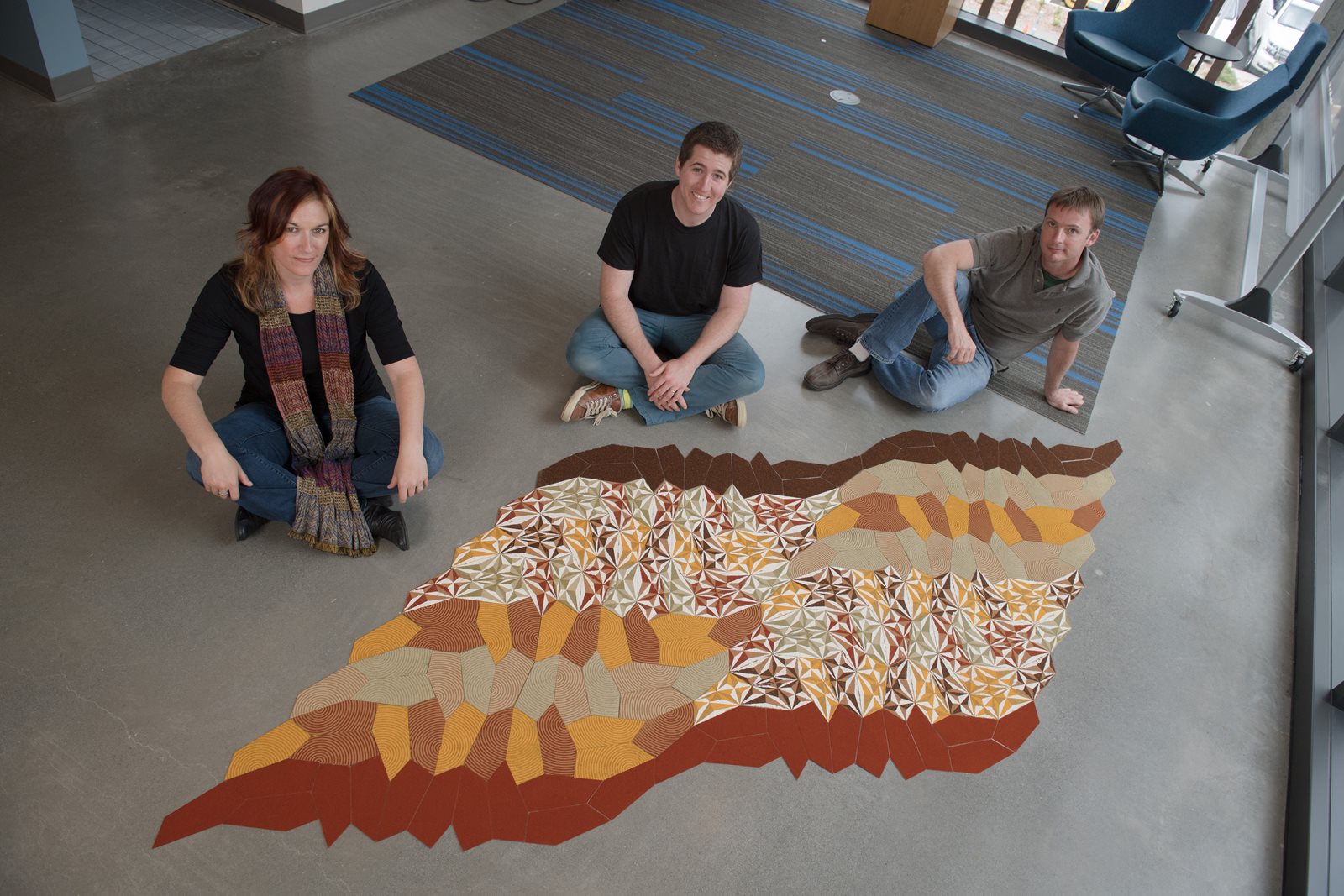 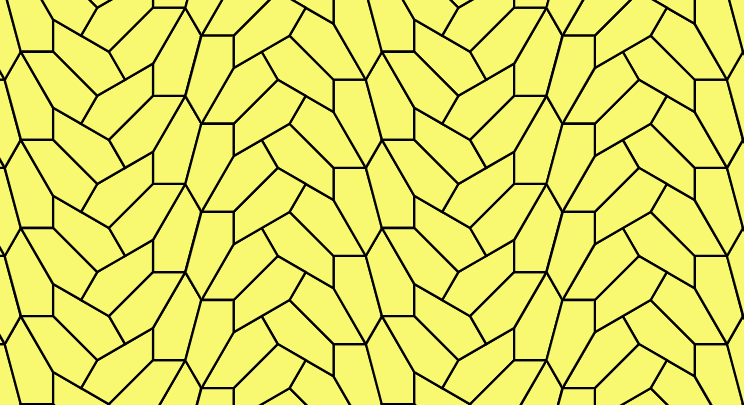 En 2017, Michaël Rao prouve, aidé de l’ordinateur, que cette classification est complète. En 2022 cette preuve est toujours en cours de vérification par la communauté mathématique.
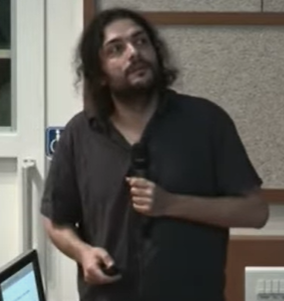 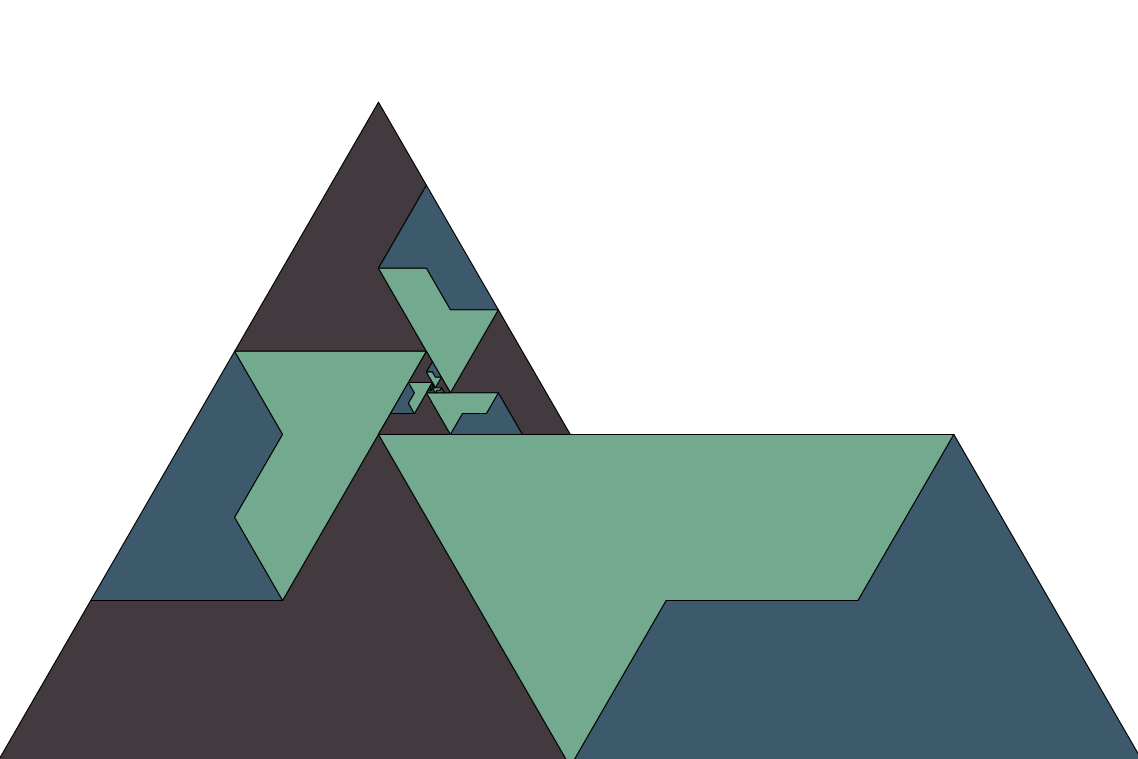 Autopavé
Un autopavé
4
12
4
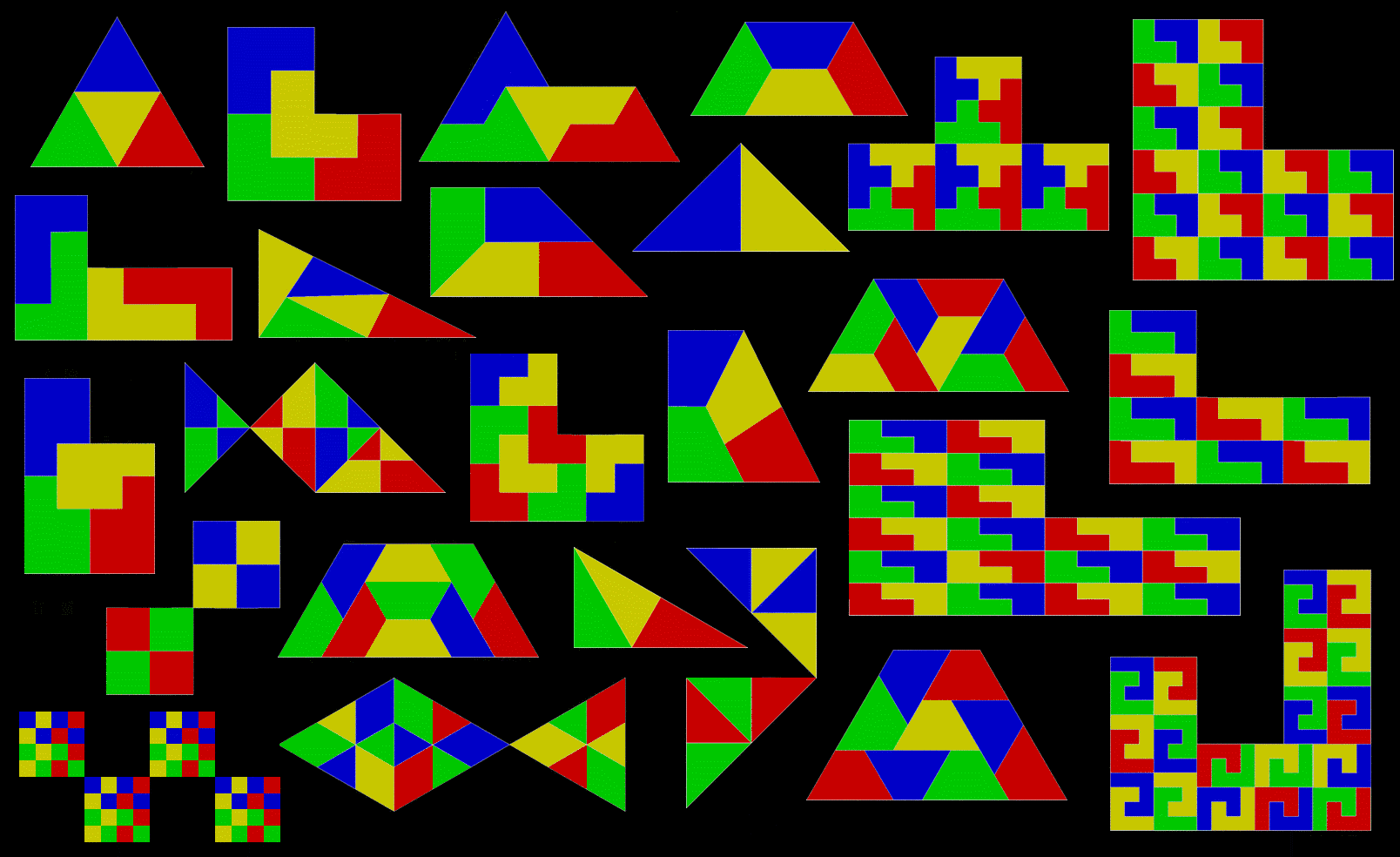 4
36
4
2
4
4
5
16
9
4
4
36
18
9
3
9
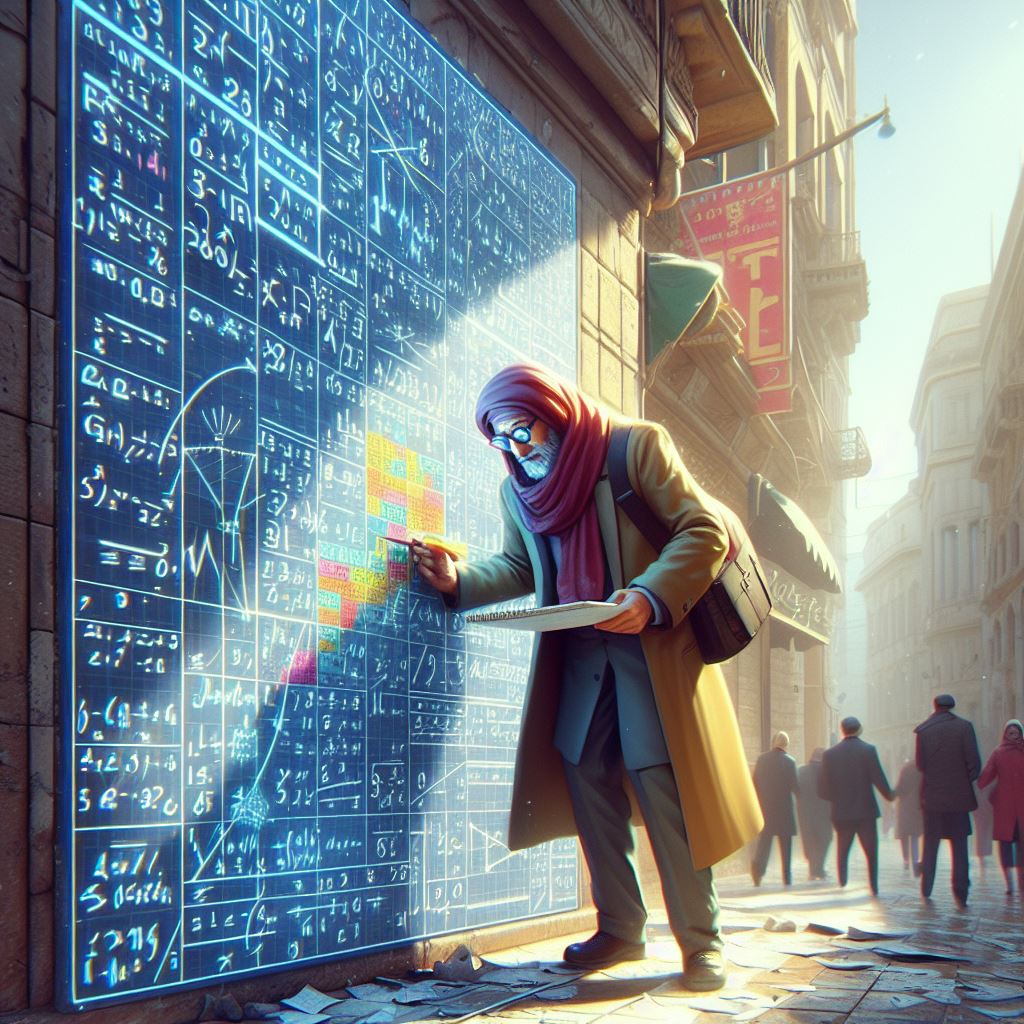 Résultats pour trouver des autopavés
Théorème
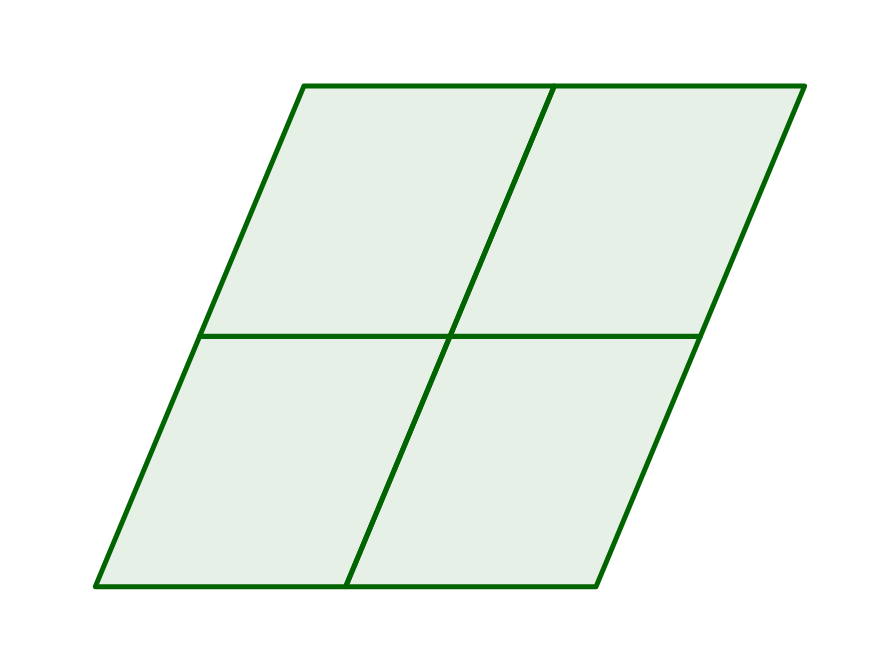 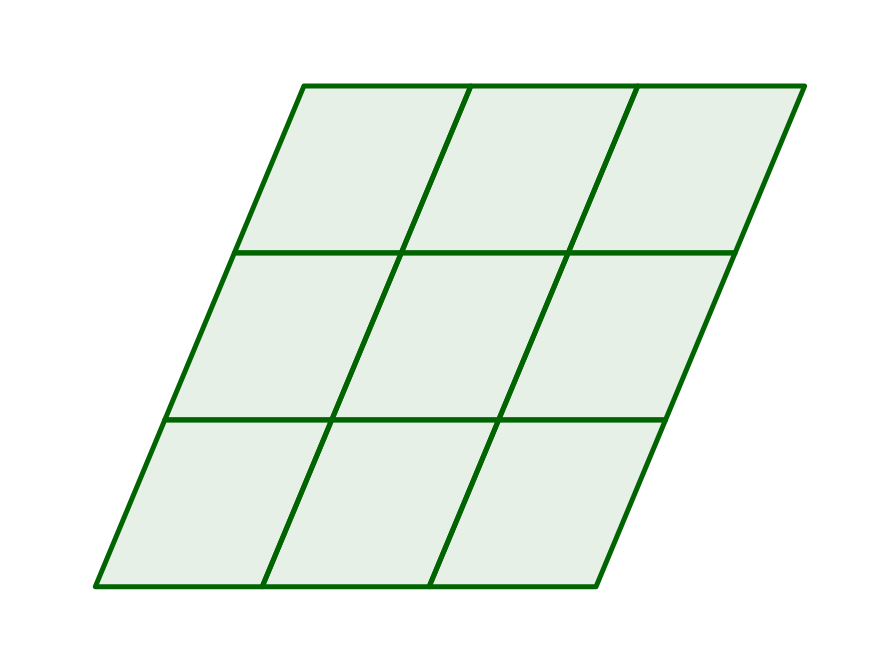 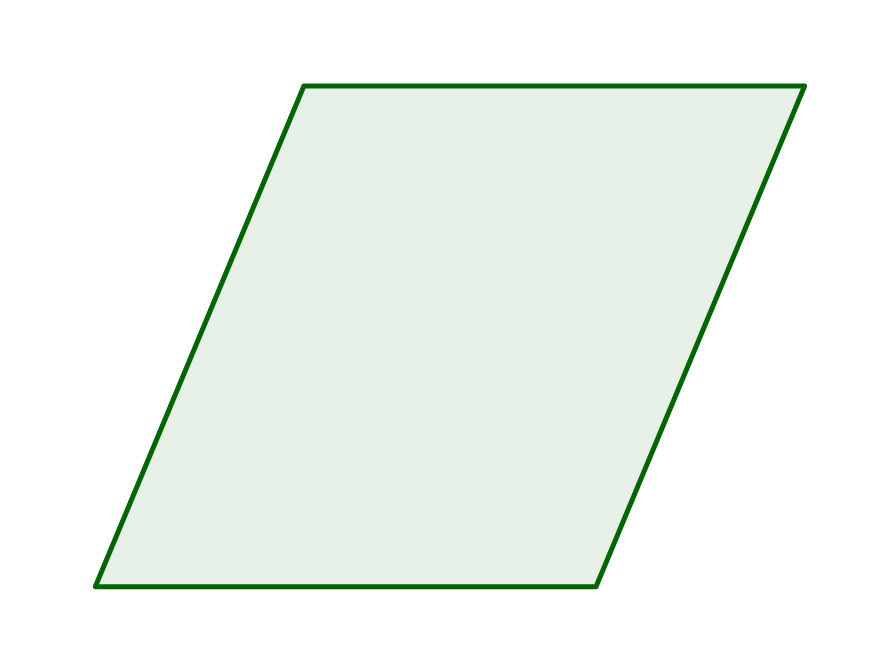 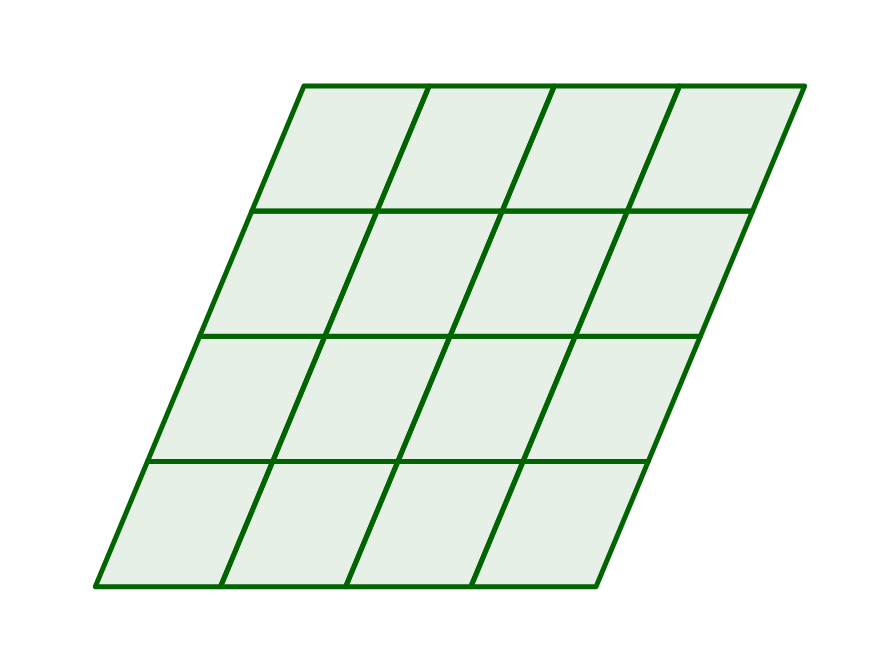 Théorème
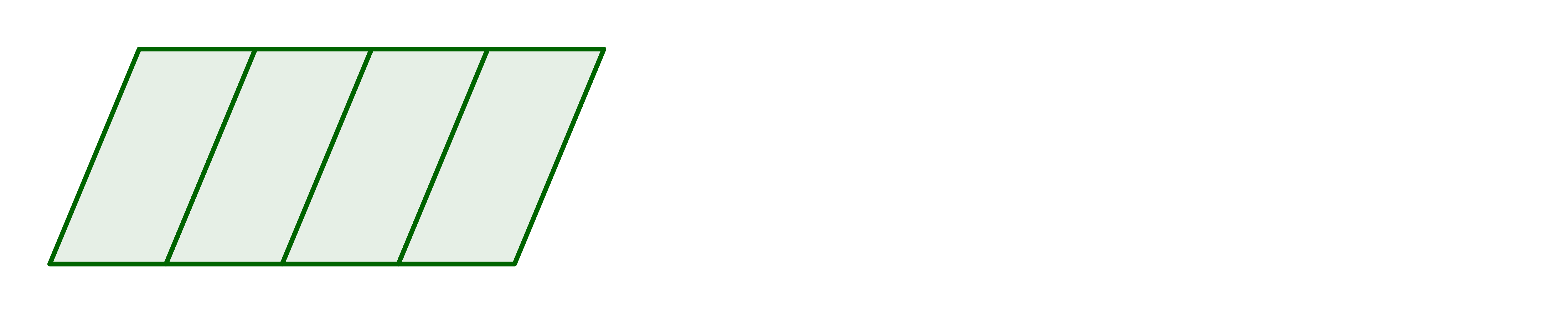 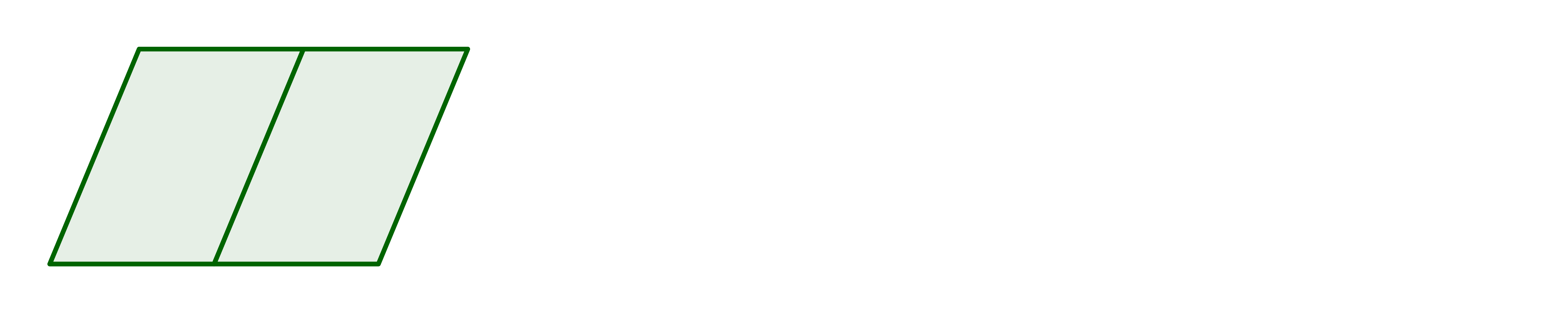 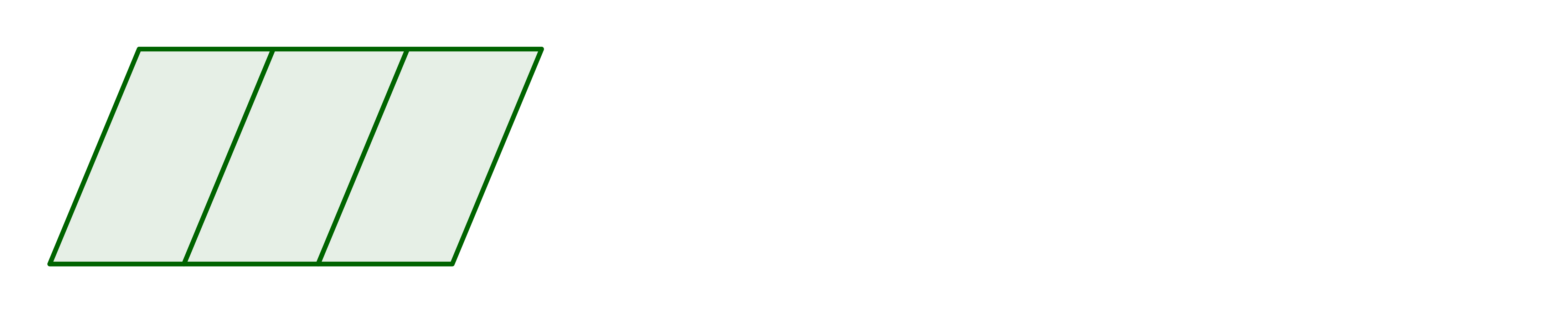 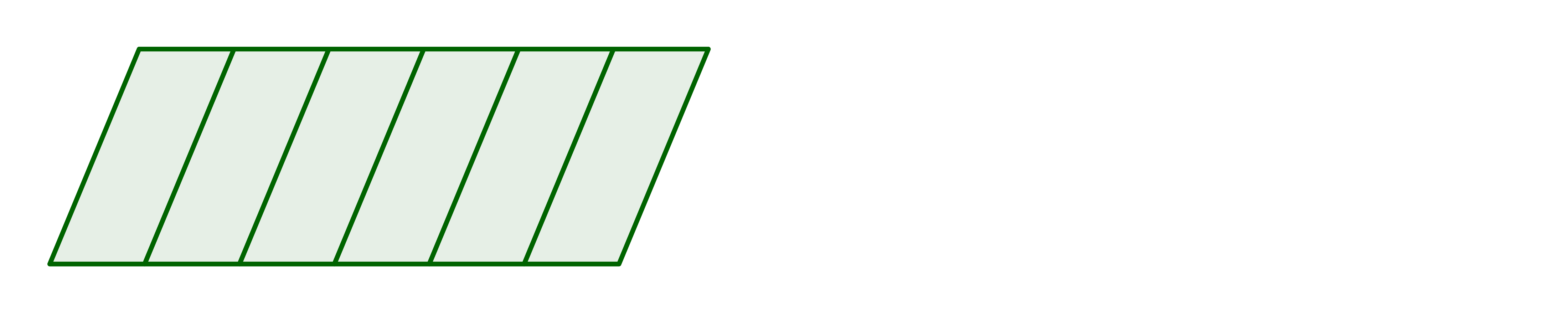 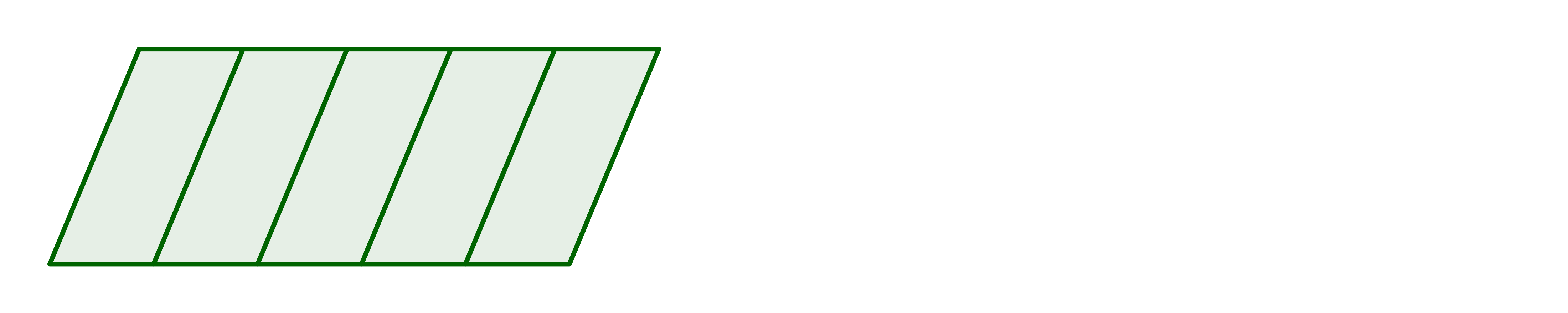 Théorème
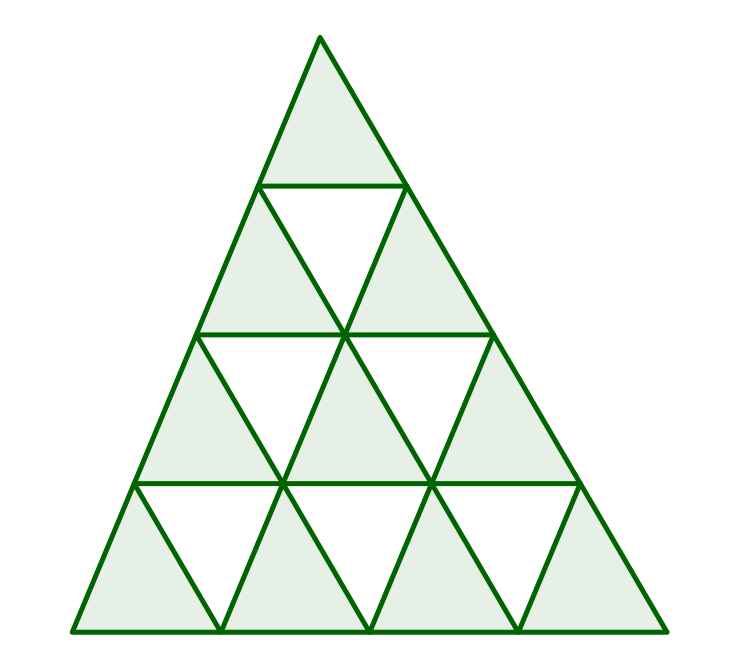 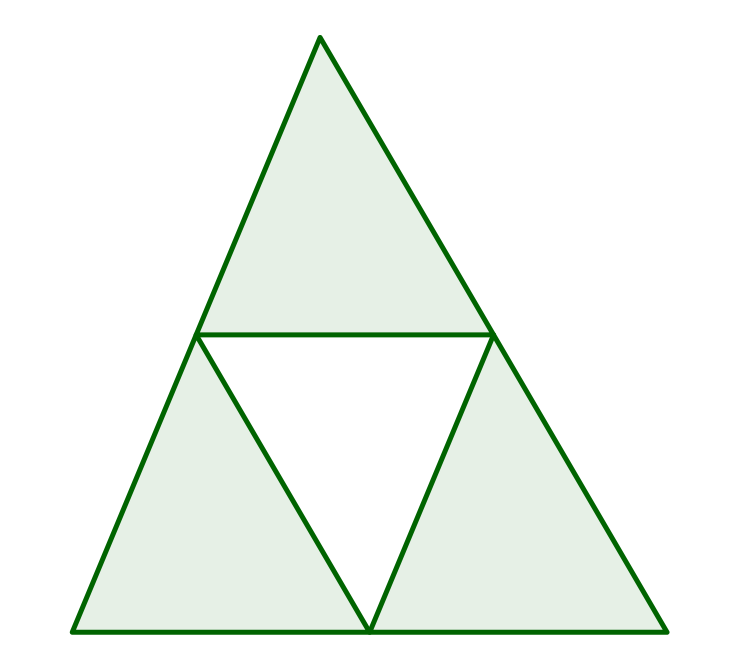 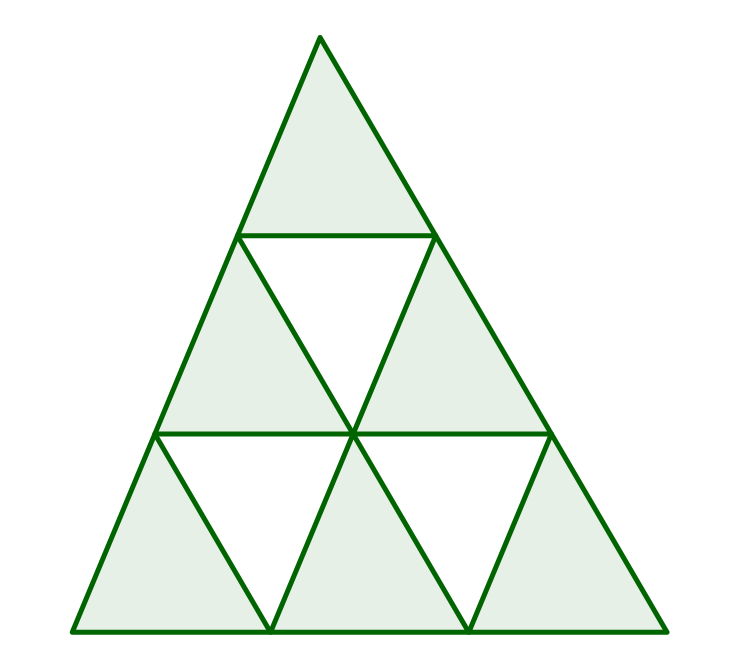 Théorème
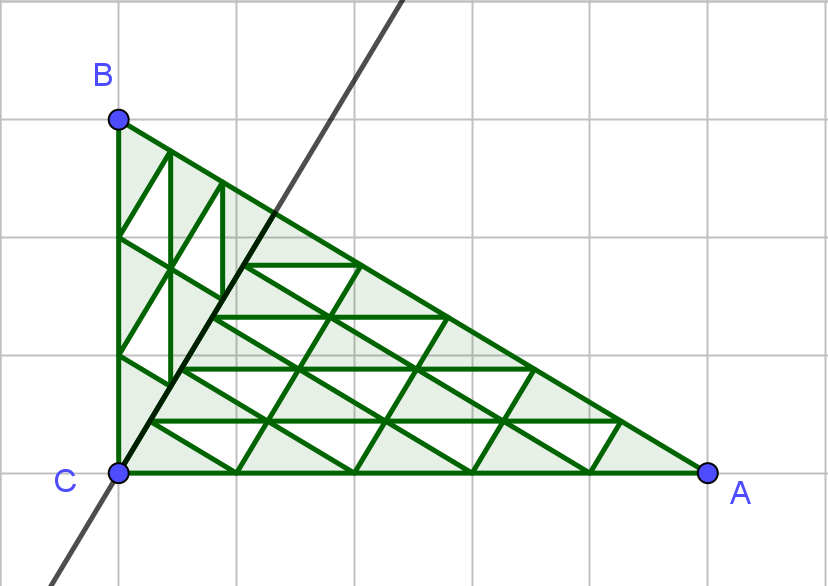 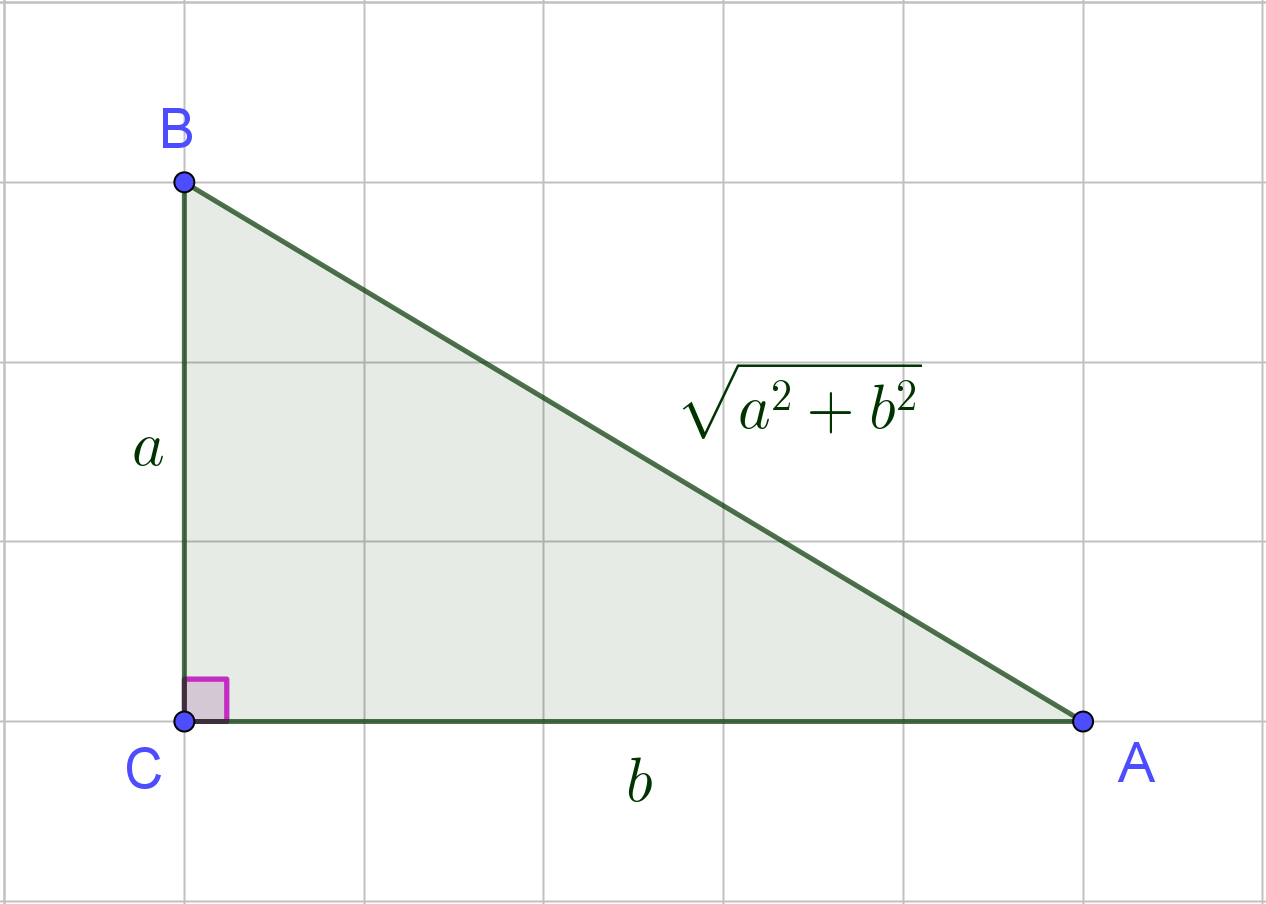 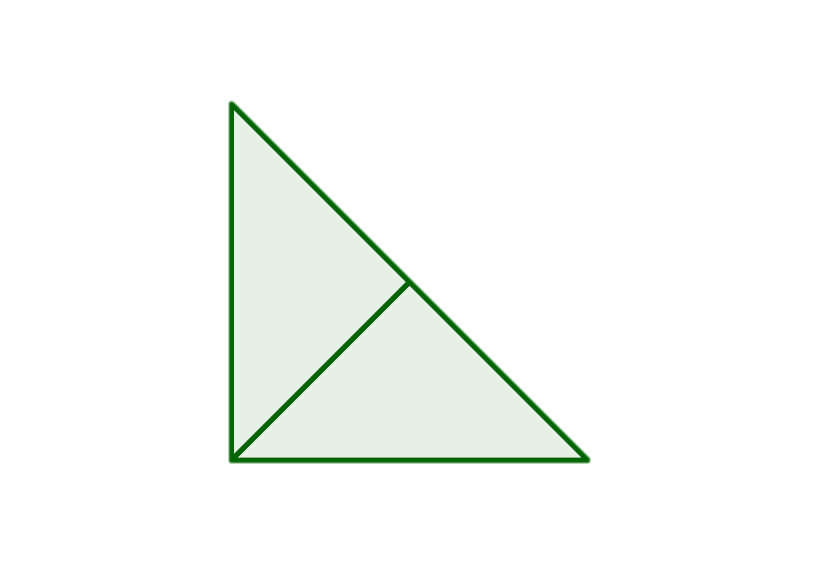 Exemples
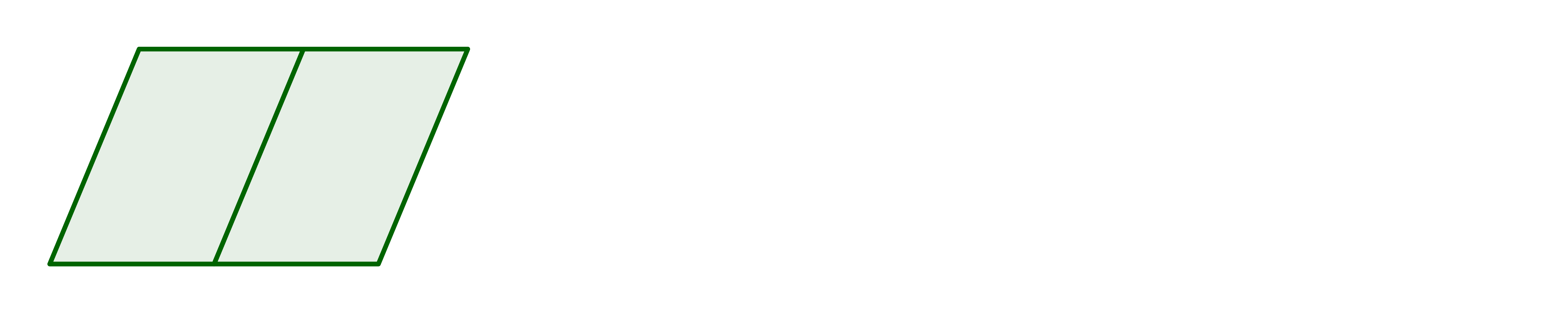 Il en existe seulement 4 autres. Pouvez-vous les trouver ?
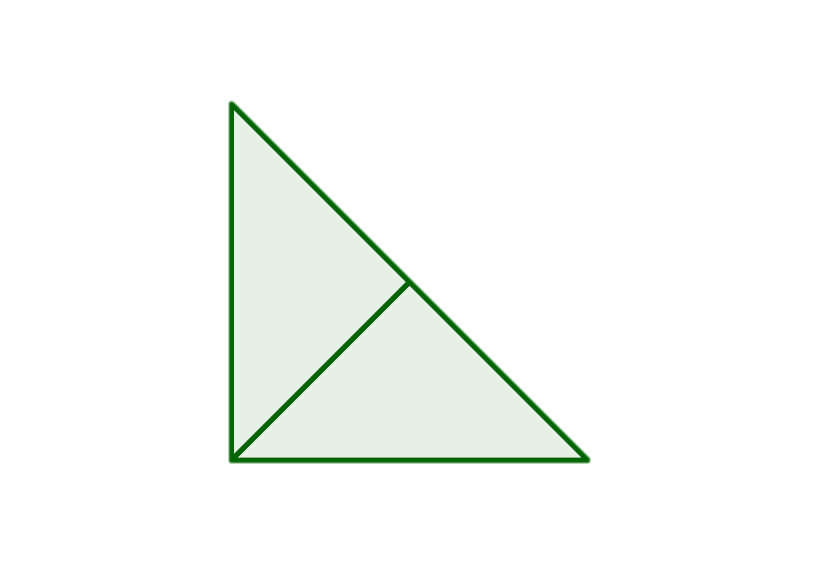 ?
?
?
?
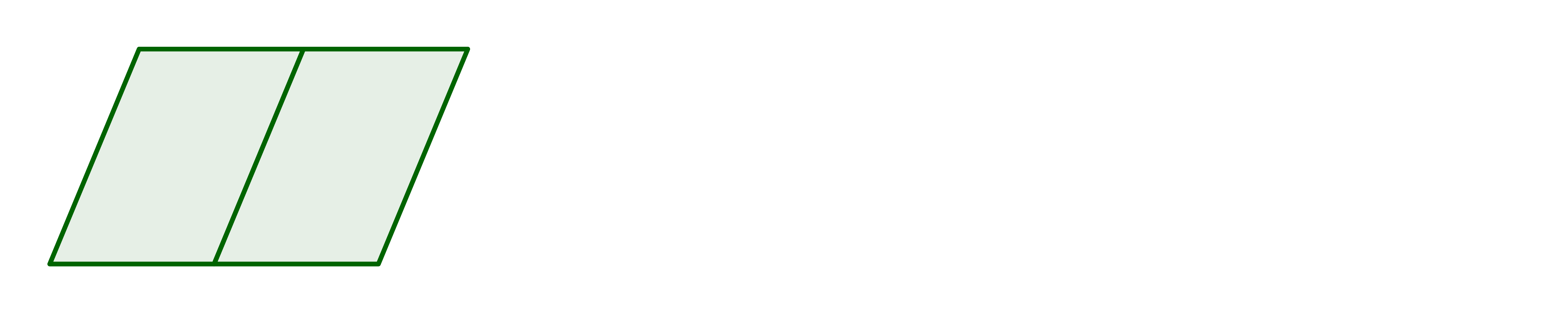 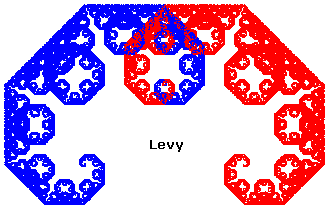 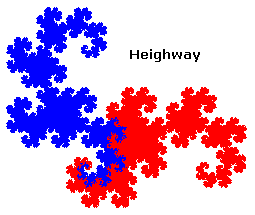 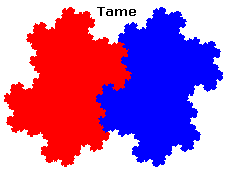 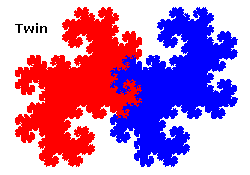 Théorème
S’il est possible de faire un rectangle avec un polymino, alors ce polymino est un autopavé.
Réunion connexe de carrés unitaires
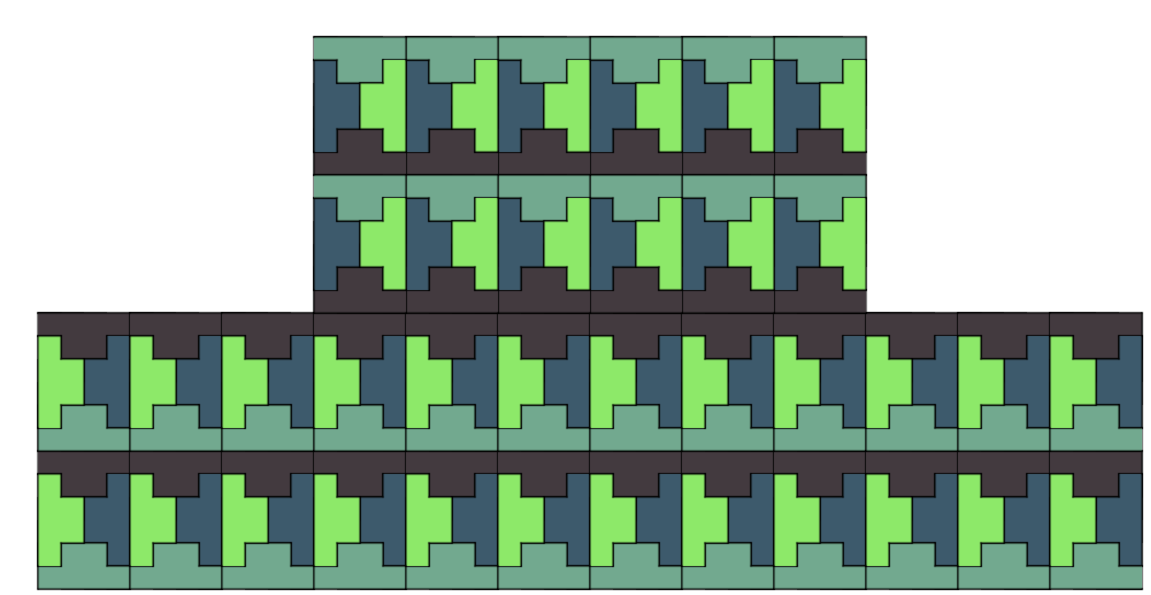 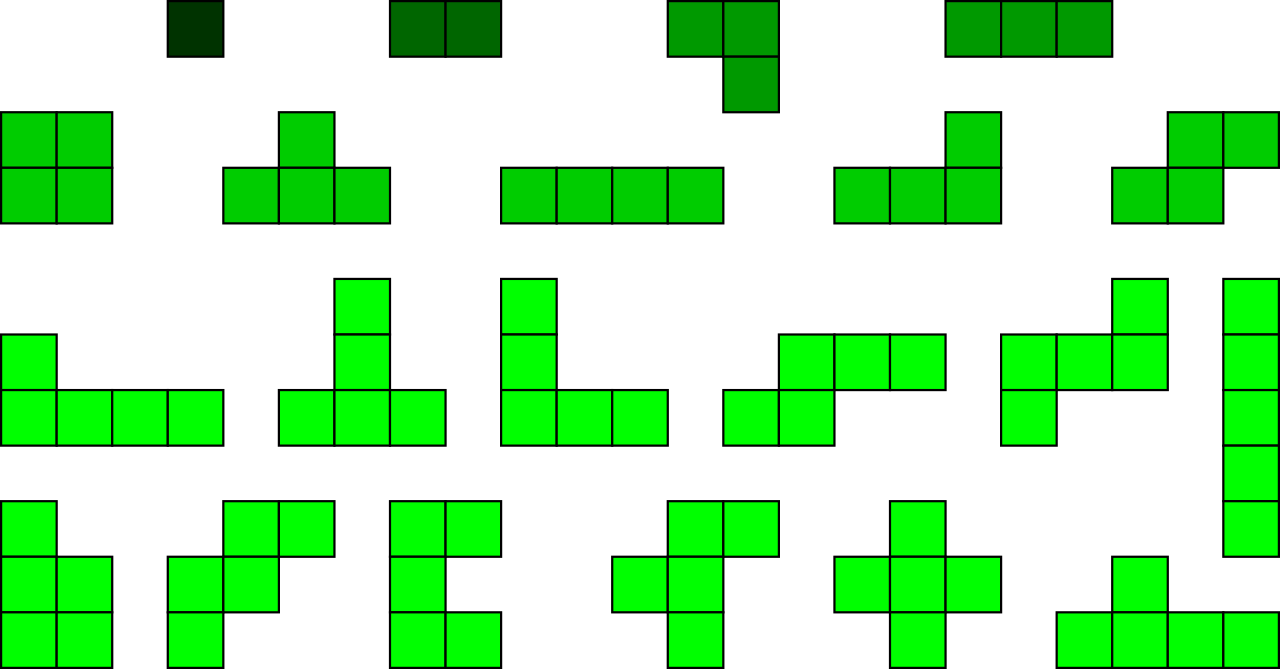 Théorème
S’il est possible de faire un rectangle avec un polymino, alors ce polymino est au autopavé.
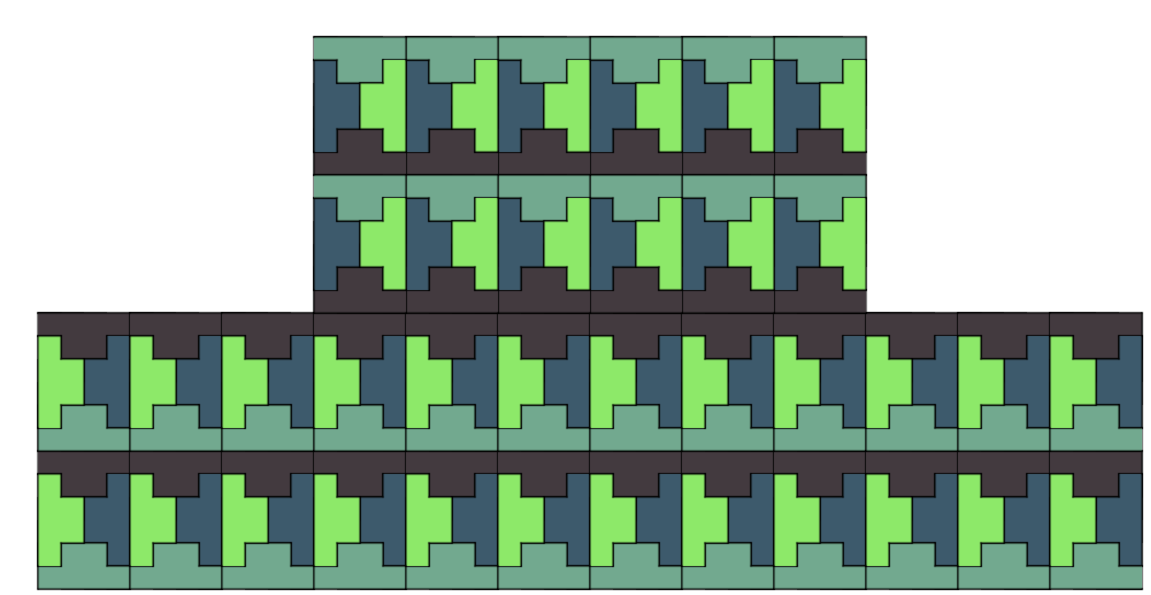 Théorème
S’il est possible de faire un rectangle avec un polymino, alors ce polymino est au autopavé.
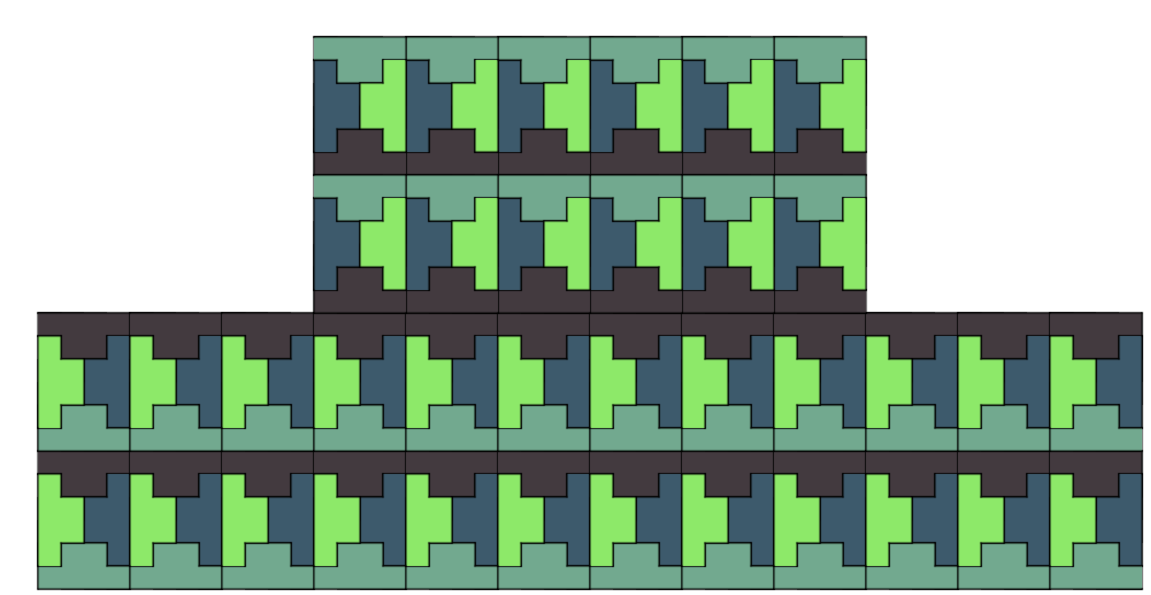 Théorème
Tous les polyninos ont un nombre pair de côtés.
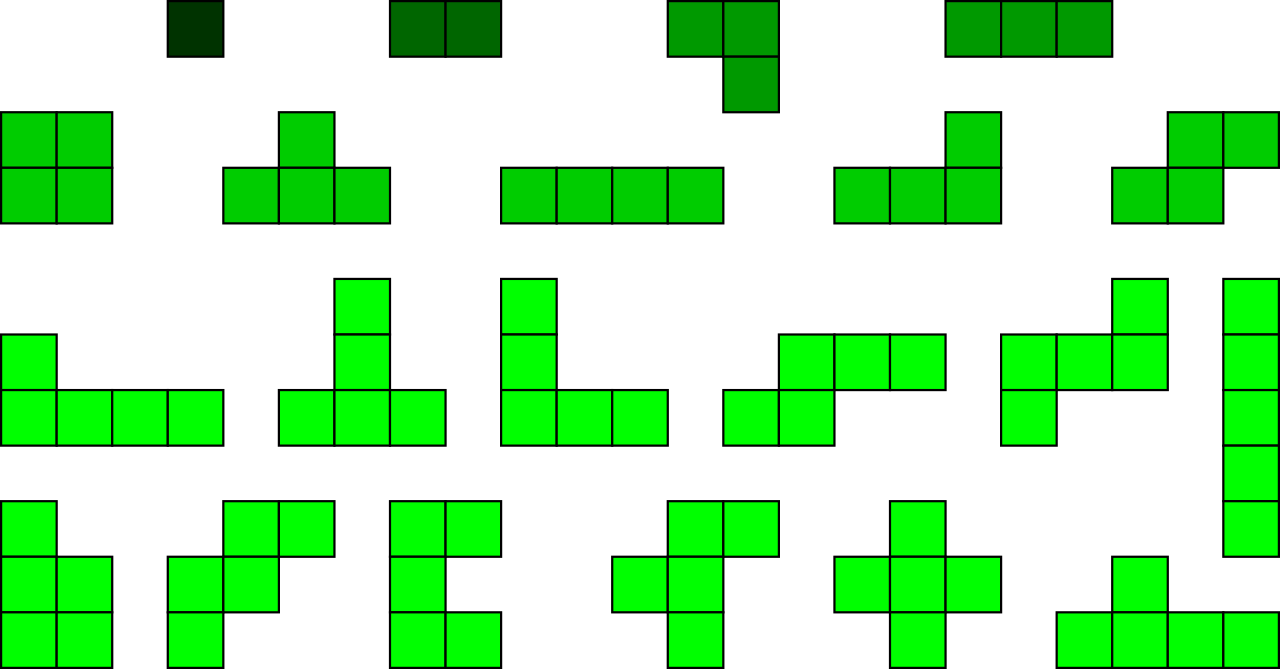 Quels sont les autopavés avec un nombre impair de côtés ?
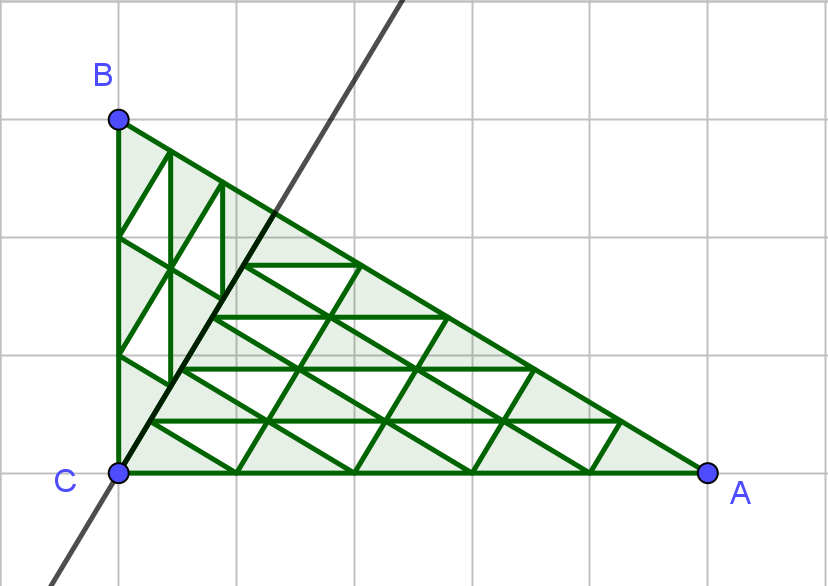 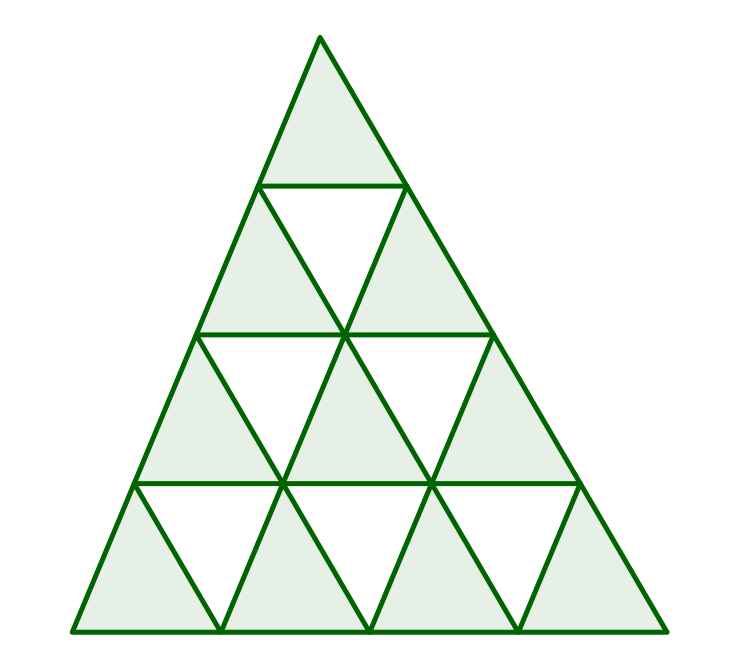 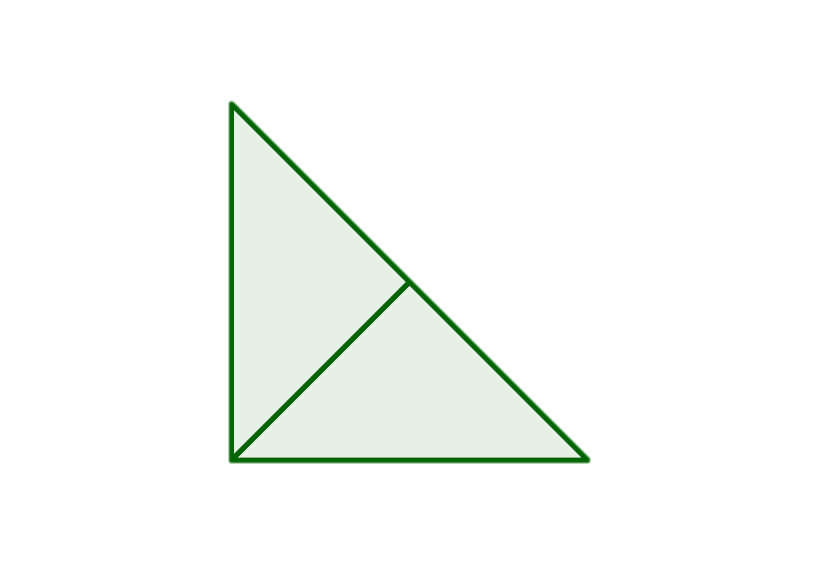 Les triangles.


Le sphynx
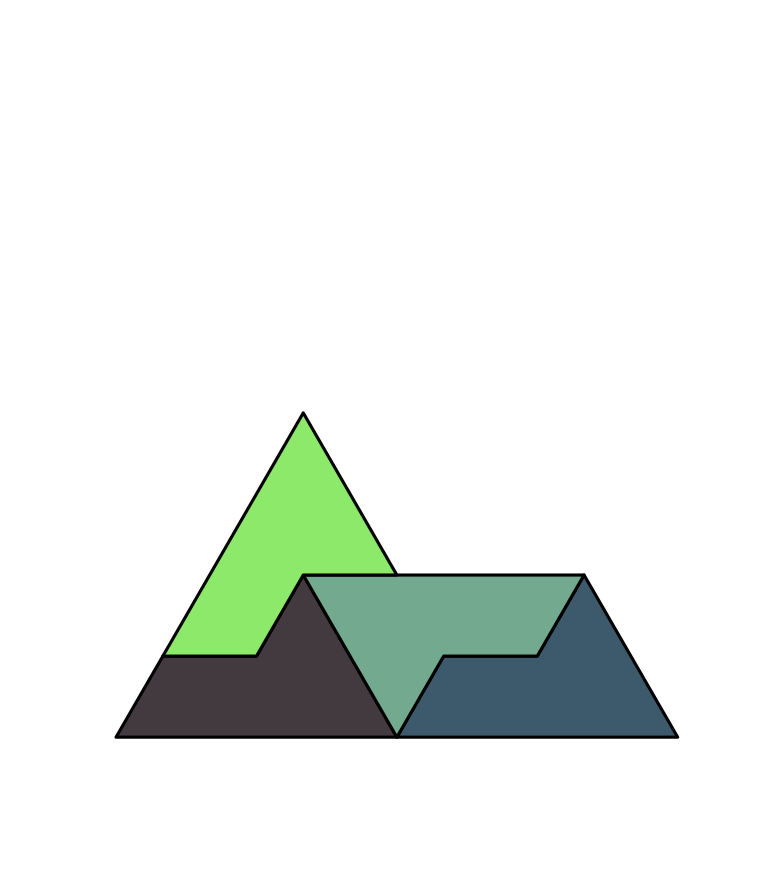 Le sphynx est le seul pentagone connu qui est un autopavé.
On cherche encore d’autres figures avec un nombre impair de côtés.
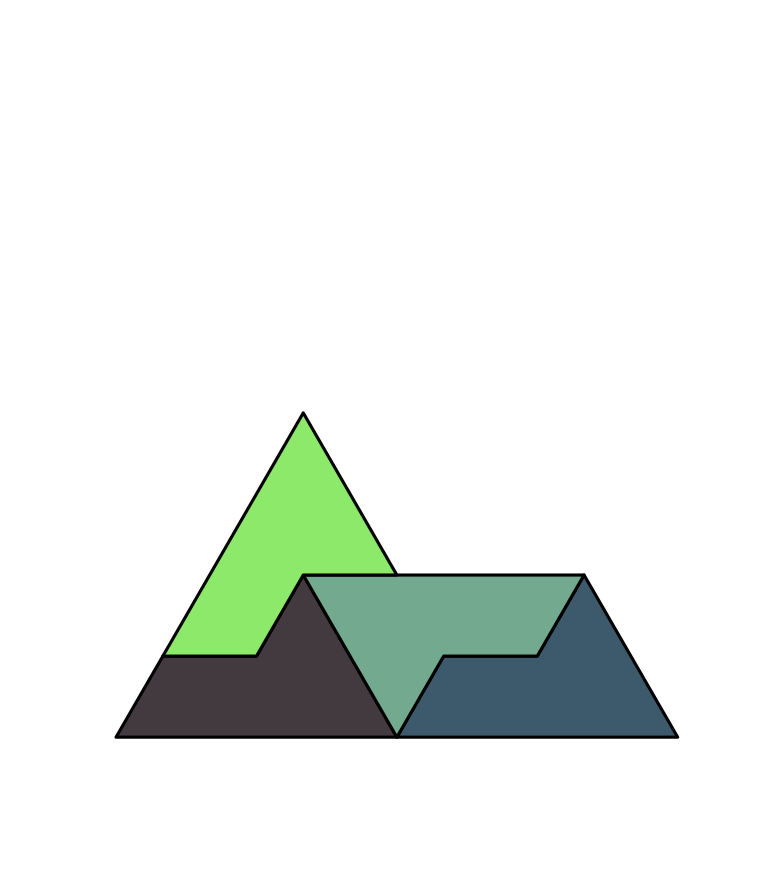 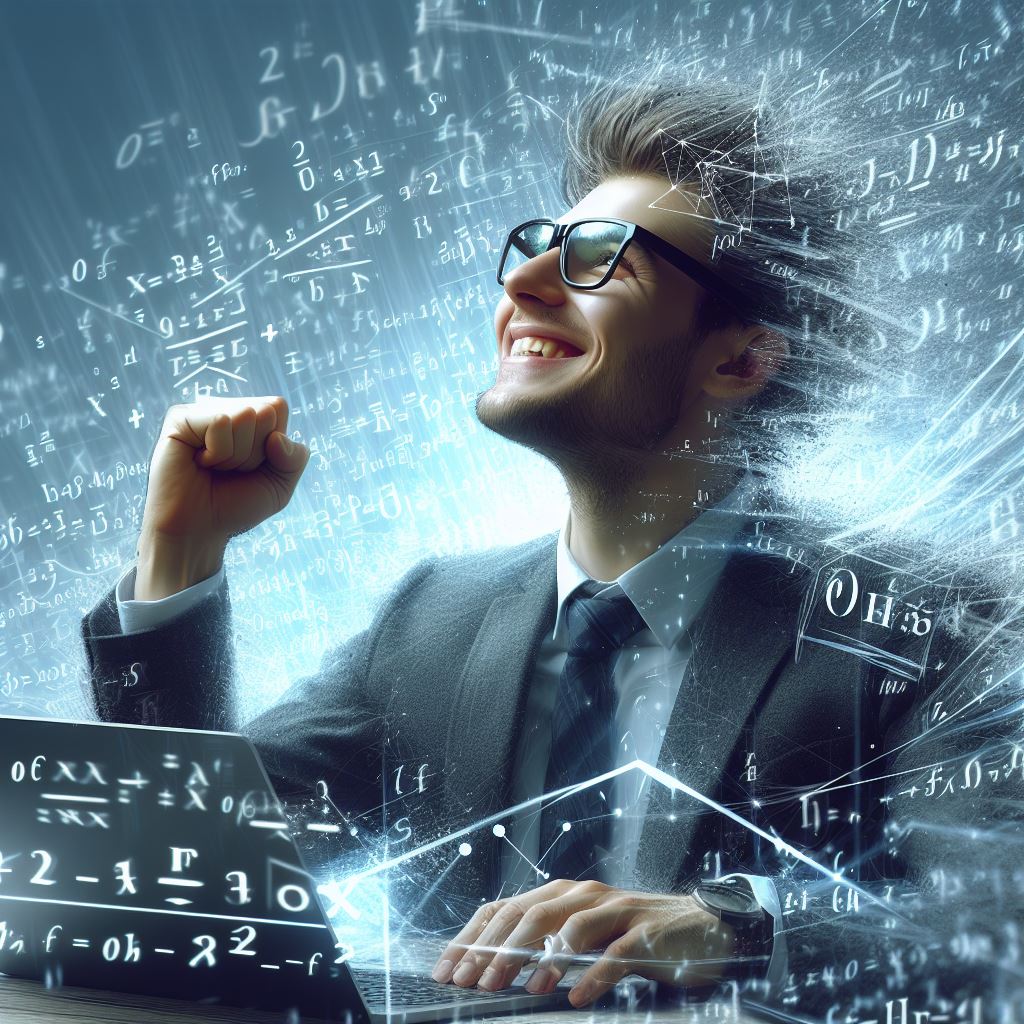 Problèmes résolus
Pavage apériodique
On cherche une tuile de pavage qui pave toujours le plan de manière apériodique (aucune translation du plan n’est l’identité).
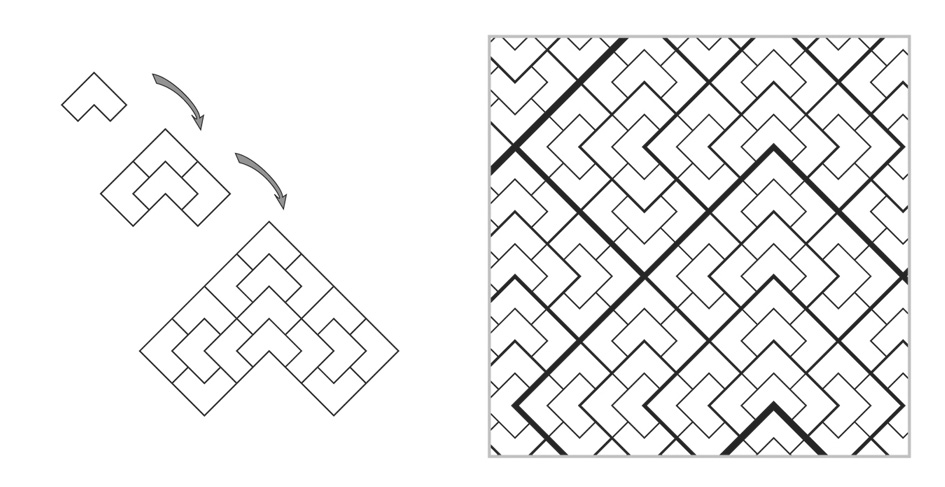 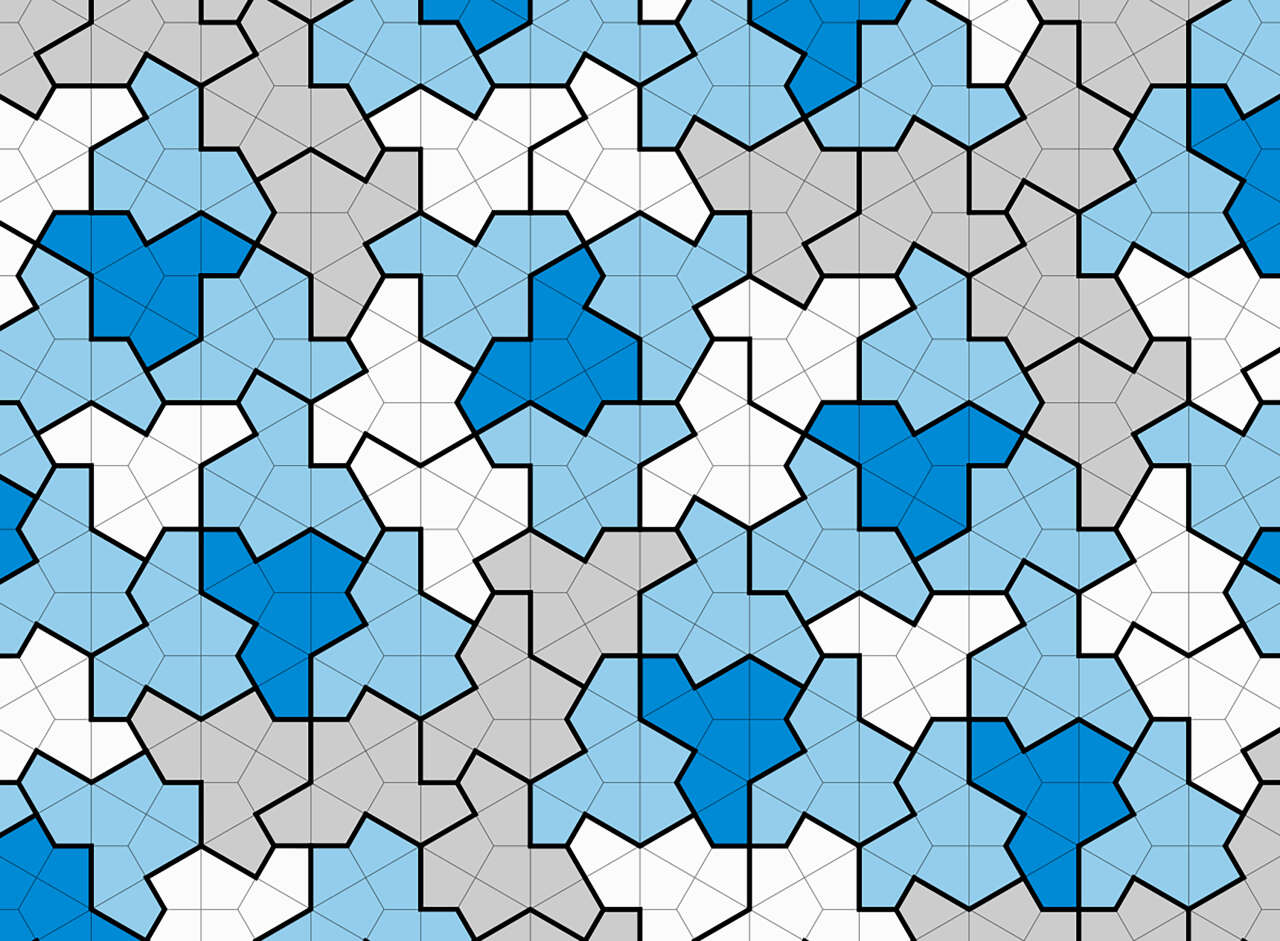 2023
On a trouvé une tuile apériodique avec réflexion: le chapeau.
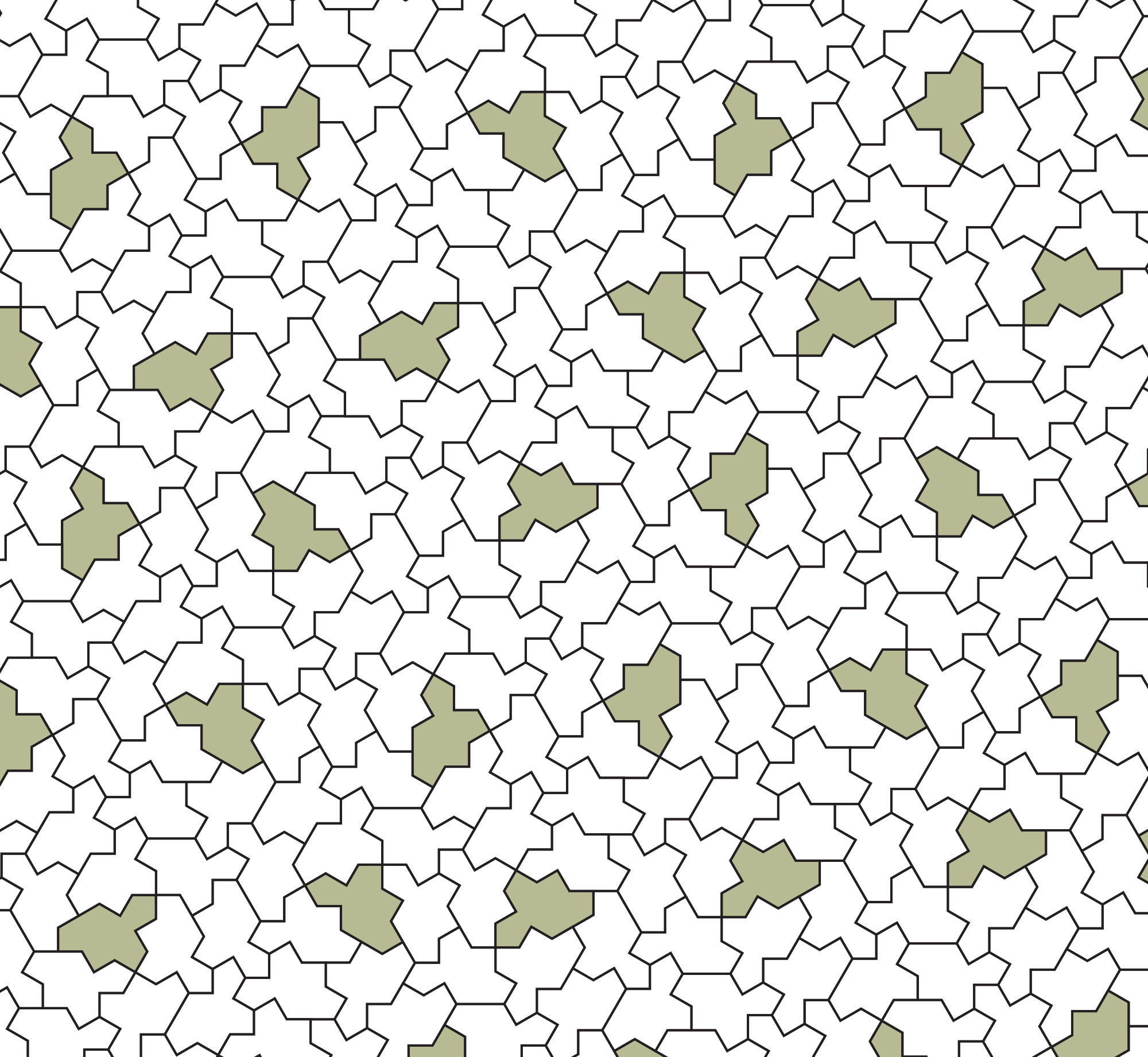 2023
On a trouvé une tuile apériodique sans réflexion: le spectre.
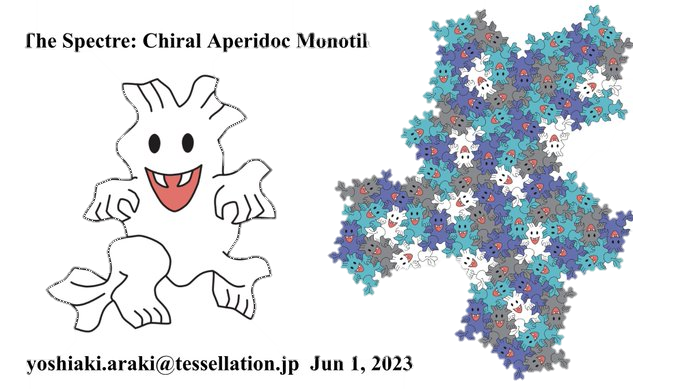 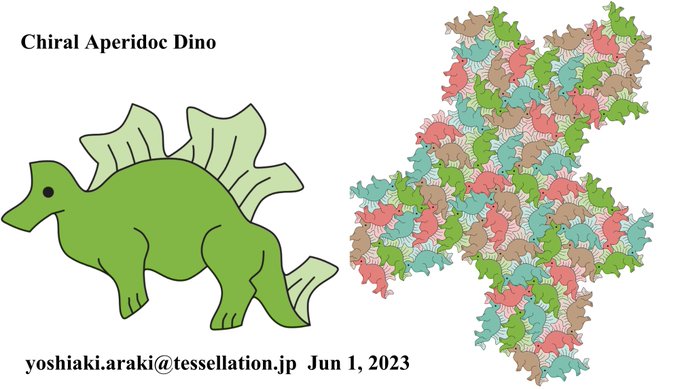 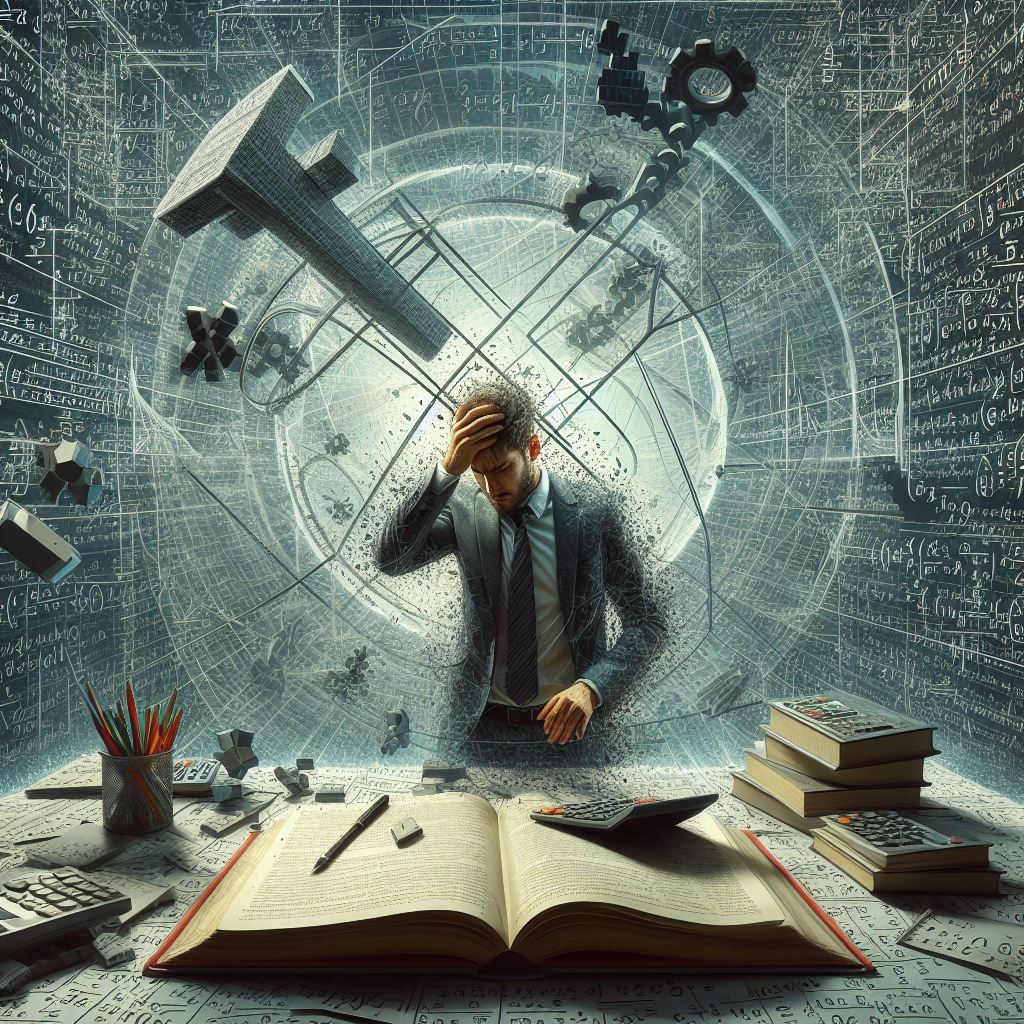 Problèmes non résolus
Presque pavage: Nombre de Heesch
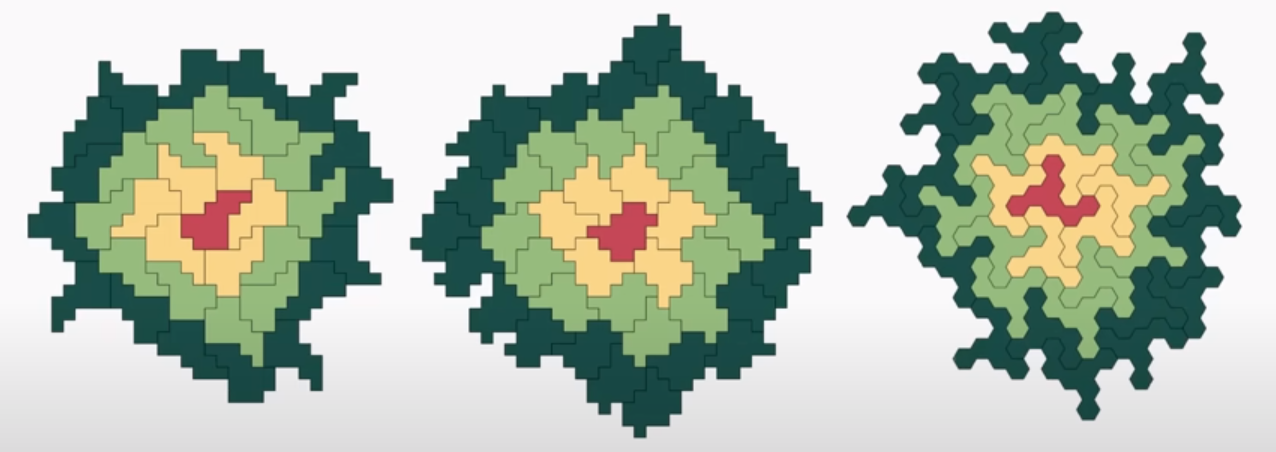 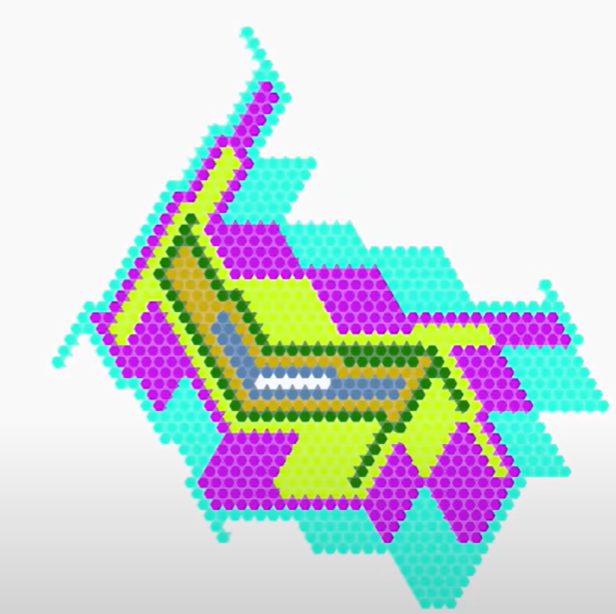 On pense que oui, mais le record est 6.
Passe-Science
https://youtu.be/z_qLZdBM4C8?si=ff7rxNNyh4MN0-Bd
https://youtu.be/Lr_pBwYwoQQ?si=xr9DnKxWzKLCJnqz
Michaël Launey
https://youtu.be/xsh16u7OsTo?si=y0OmKfCFUVbUk7bj
El Jj
https://youtu.be/N5DGzm7xHRA?si=eeXck0HHJVkskHa4
http://eljjdx.canalblog.com/archives/2015/09/13/32612942.html
Dessiner des spectres
https://www.desmos.com/calculator/vh3z0qhlrq?lang=fr
Pavages pentagonaux
https://www.wolframcloud.com/objects/demonstrations/PentagonTilings-source.nb
Liens